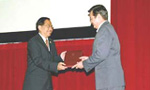 สำนักงานวิทยทรัพยากร
17 ปี ระบบประกันคุณภาพ
2544 ถึง 2561
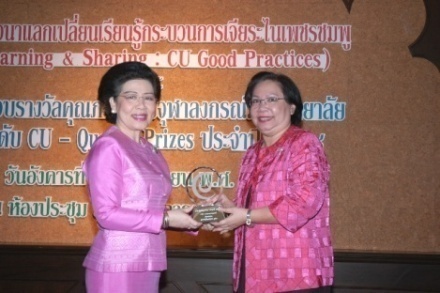 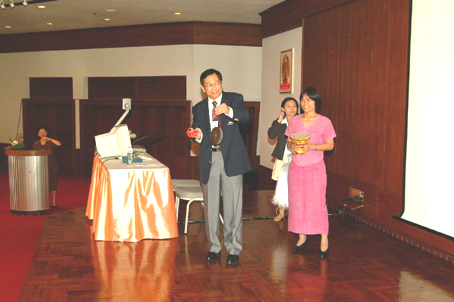 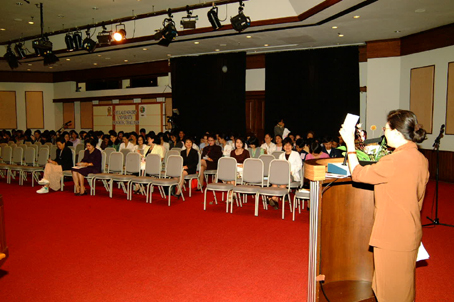 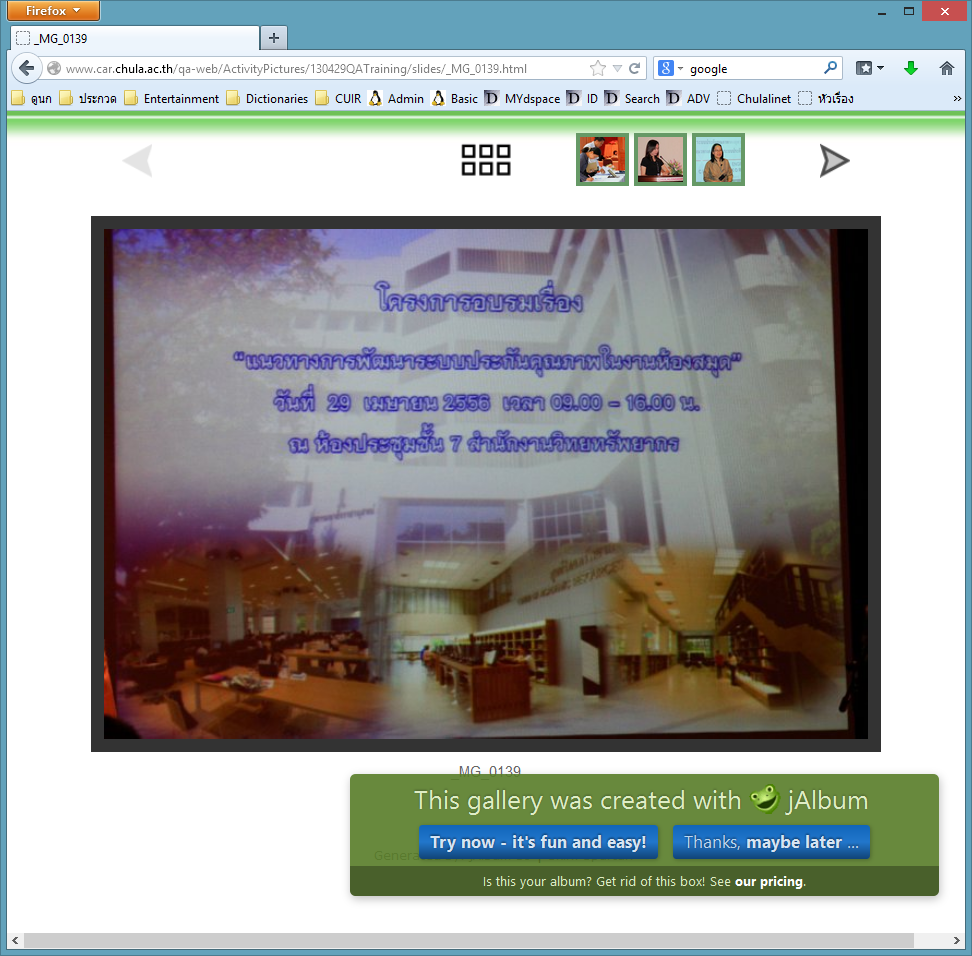 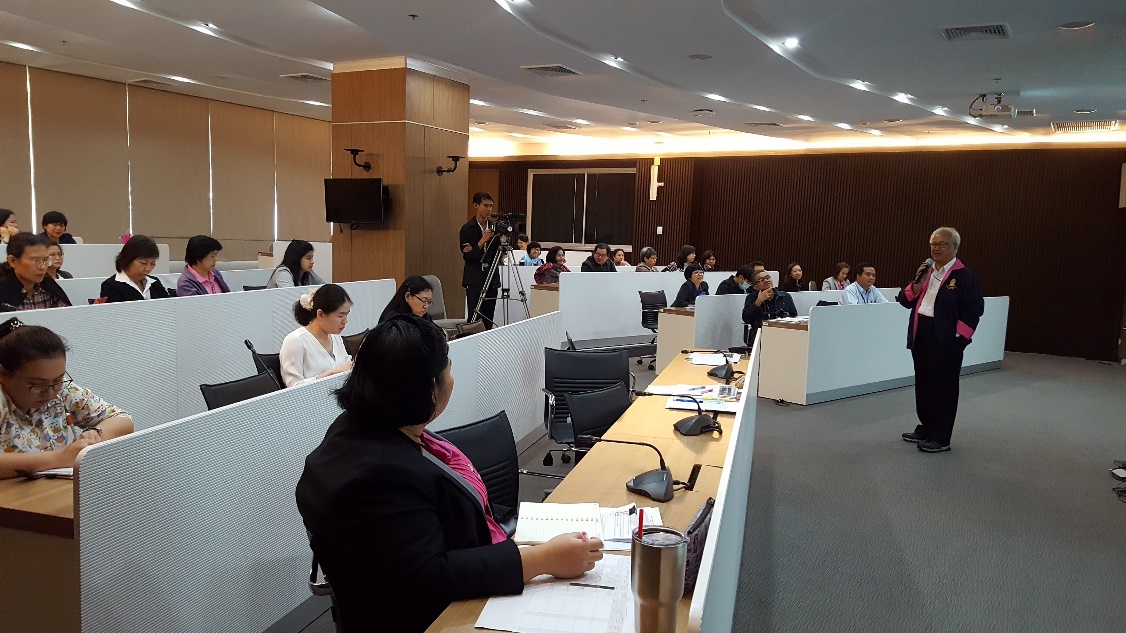 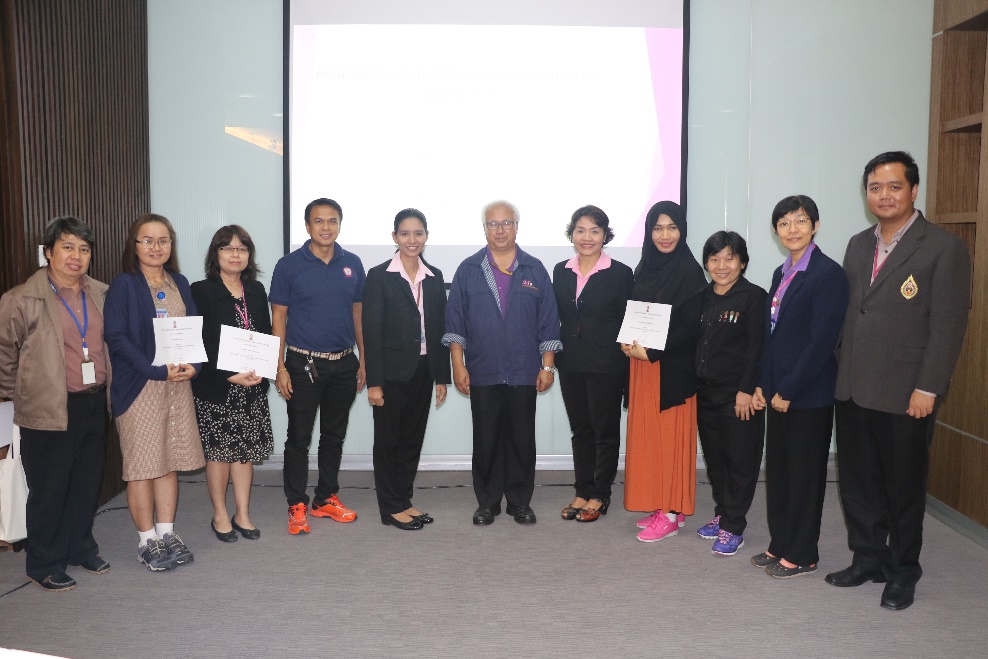 15 มกราคม 2544 มหาวิทยาลัยประกาศใช้มาตรฐานประกันคุณภาพของจุฬาลงกรณ์มหาวิทยาลัยCU-QA 84
CU-QA 84	มาตรฐานประกันคุณภาพของจุฬาลงกรณ์มหาวิทยาลัย
	84.1	ข้อกำหนดมาตรฐานสำหรับหน่วยงานด้านการเรียนการสอน
	84.2	ข้อกำหนดมาตรฐานสำหรับหน่วยงานด้านการวิจัย
	84.3	ข้อกำหนดมาตรฐานสำหรับหน่วยงาน		ด้านบริหารและสนับสนุน
	84.4	ข้อกำหนดมาตรฐานสำหรับหน่วยงานด้านบริการวิชาการ
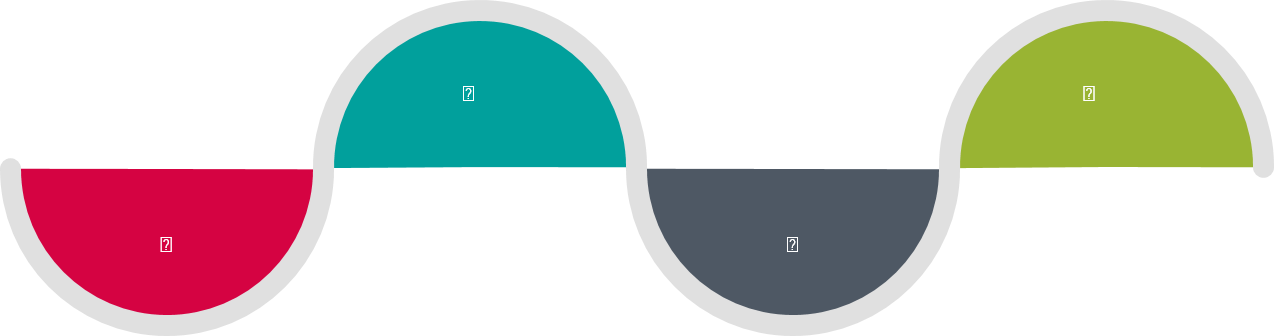 ตั้งสำนักงานประกันคุณภาพ
แต่งตั้งกรรมการชุดต่างๆ
อบรม “Introduction to Quality Assurance”
กรรมการชุดต่างๆ
ผู้จัดการระบบคุณภาพ
ผู้ช่วยผู้จัดการระบบคุณภาพ
คณะกรรมการดำเนินงานระบบประกันคุณภาพสถาบันวิทยบริการ
คณะกรรมการอำนวยการระบบประกันคุณภาพสถาบันวิทยบริการ
คณะกรรมการตรวจสอบคุณภาพภายใน
คณะกรรมการควบคุมดูแลผลผลิตและบริการที่ไม่สอดคล้องกับข้อกำหนด
คณะกรรมการศึกษาความต้องการและความพึงพอใจของผู้รับบริการ
คณะกรรมการประชาสัมพันธ์การประกันคุณภาพ สถาบันวิทยบริการ
คณะกรรมการดำเนินการประกันคุณภาพสถาบันวิทยบริการ
คณะกรรมการตรวจสอบและประเมินผลกิจกรรม 5 ส และจัดกิจกรรม Big Cleaning Day
คณะกรรมการตรวจสอบคุณภาพภายใน
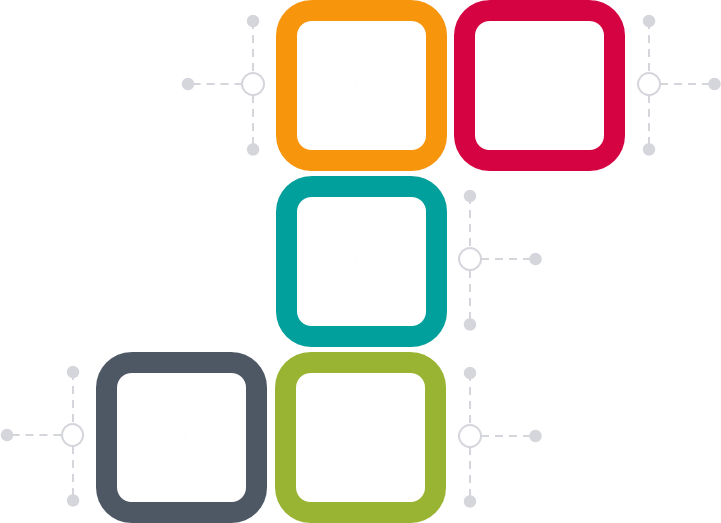 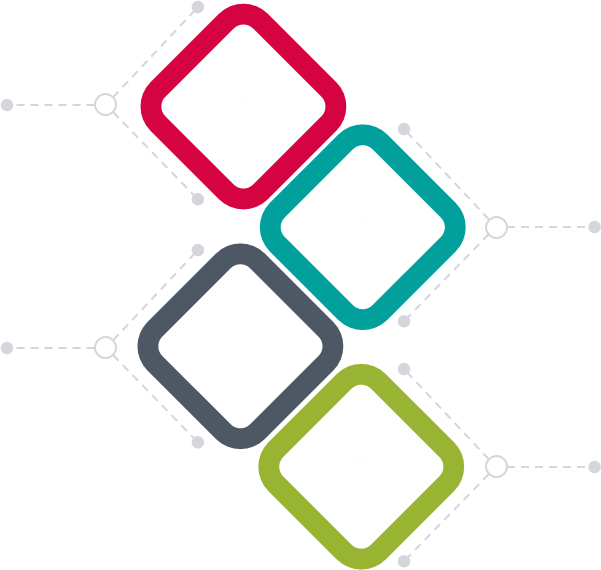 14 กันยายน 2544


    QA   Kickoff 

การประชุมชี้แจงนโยบายคุณภาพและประกาศใช้เอกสารระบบคุณภาพ
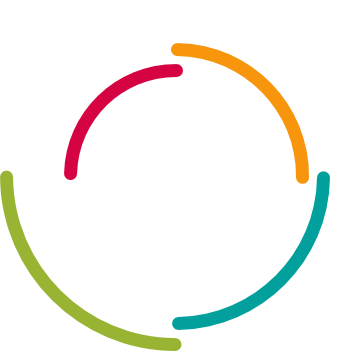 เอกสารในระบบประกันคุณภาพ
คู่มือคุณภาพ    (Quality Manual = QM)
 คู่มือขั้นตอนการปฏิบัติงาน    (Procedure Manual = PM)
 ขั้นตอนการปฏิบัติงาน    (Work Instruction = WI)
 แบบฟอร์ม (Forms = F)
 เอกสารสนับสนุน    (Support Document = SD)
กิจกรรมเพื่อสร้างความรู้และความเข้าใจเรื่องการประกันคุณภาพ
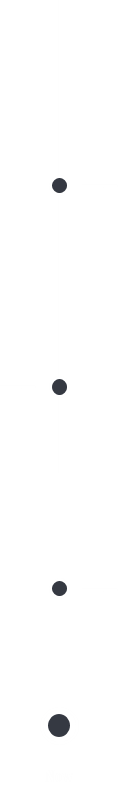 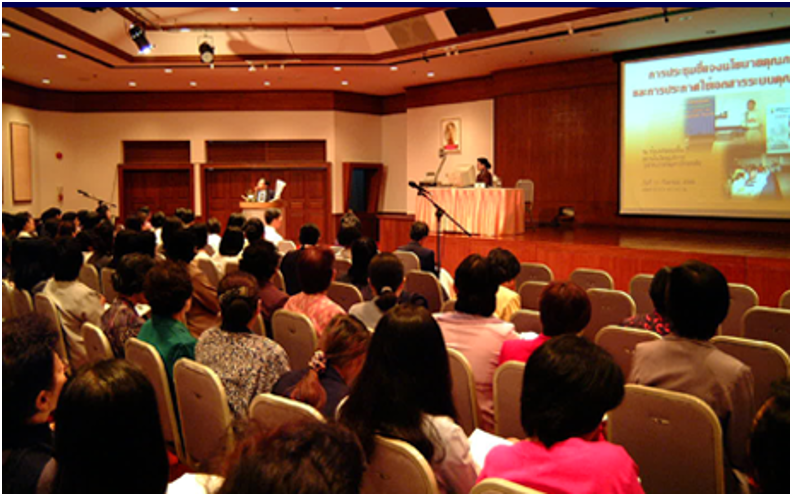 กิจกรรมเพื่อสร้างความรู้และความเข้าใจเรื่องการประกันคุณภาพ
อบรมเชิงปฏิบัติการ “การบริหารความเสี่ยง”
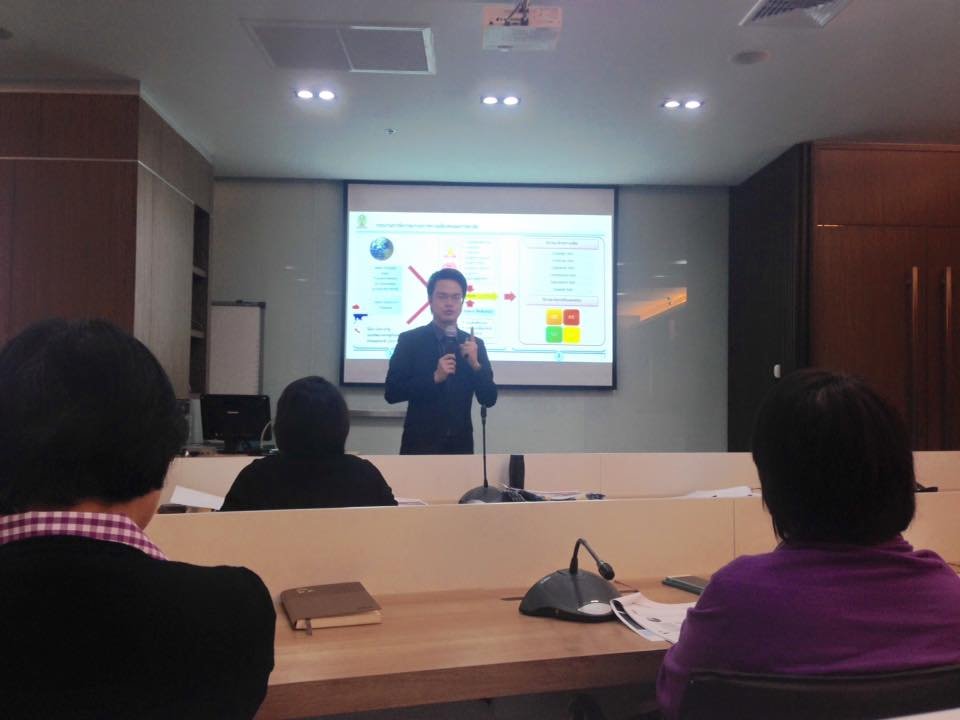 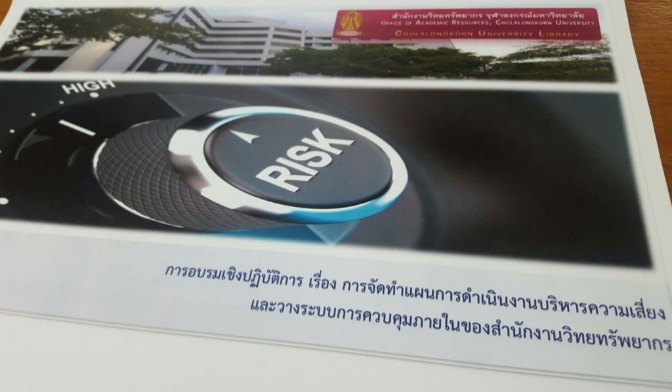 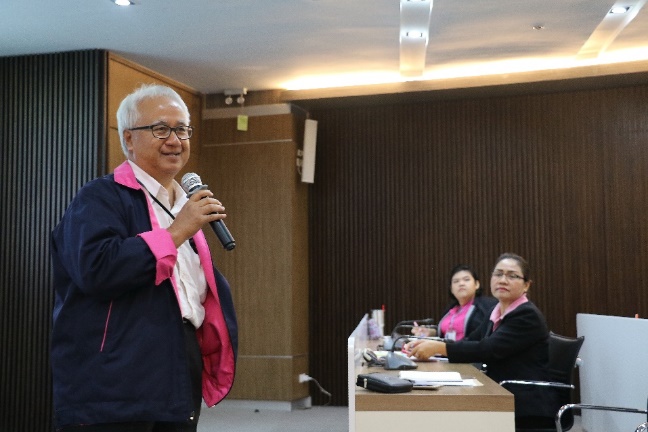 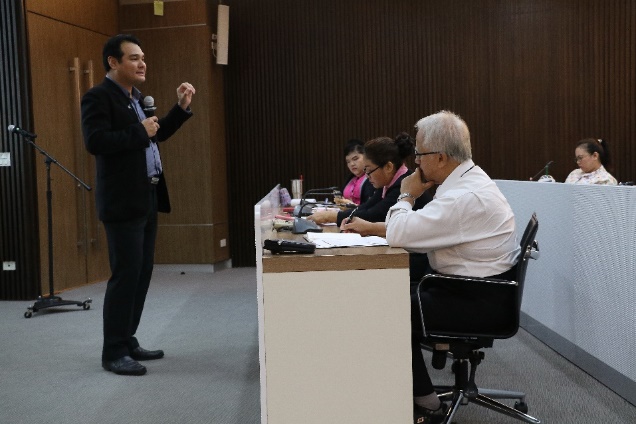 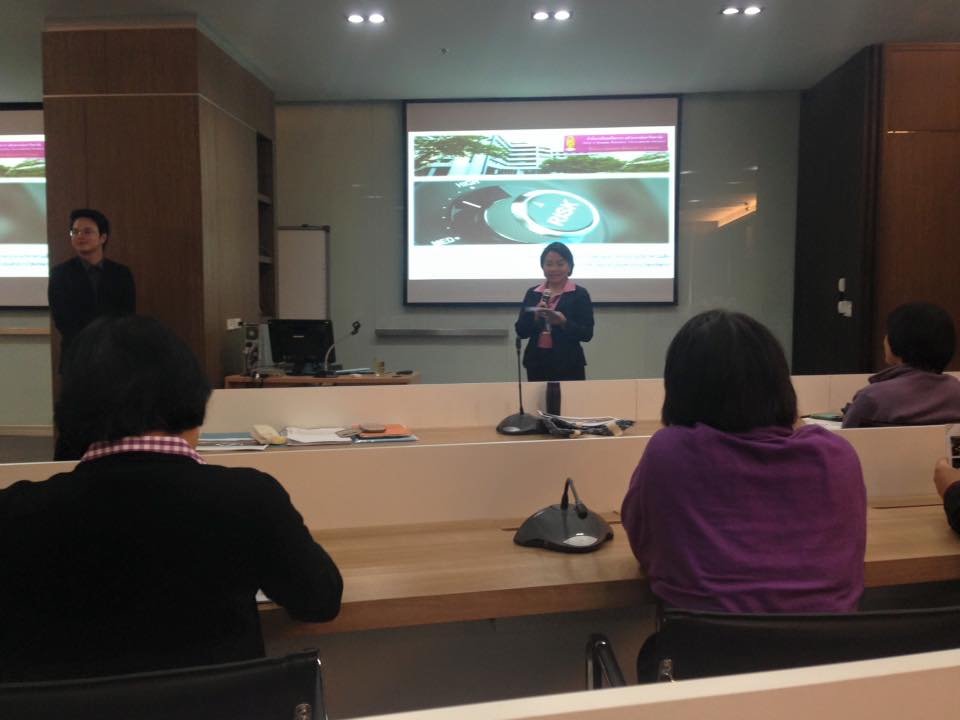 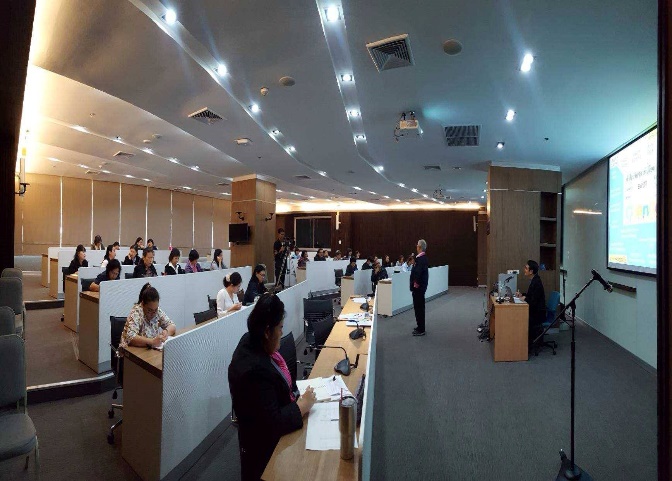 สัมมนาบุคลากร
 เว็บไซต์
 ประกวดข้อเขียนเชิงสร้างสรรค์
 ประกวดคำขวัญ
 จดหมายข่าว
 วิทยุจุฬาฯ
 ของชำร่วย
เว็บไซต์ แหล่งความรู้ การประชาสัมพันธ์ กิจกรรม และการมีส่วนร่วมในระบบประกันคุณภาพ
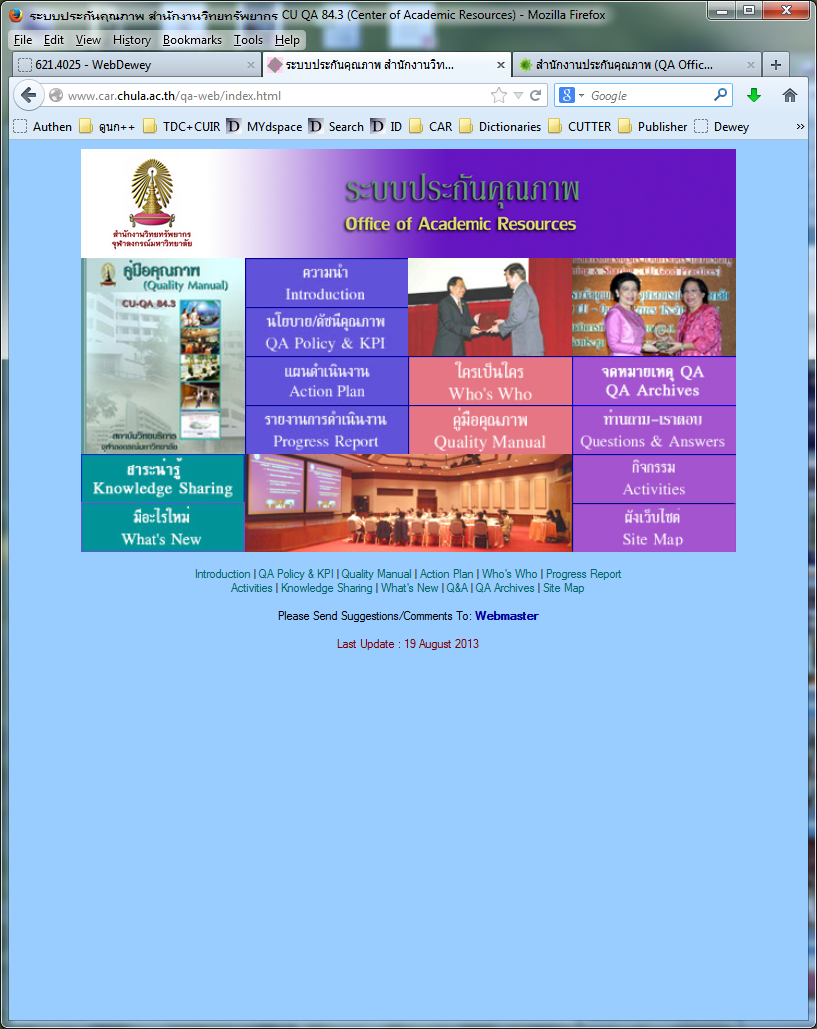 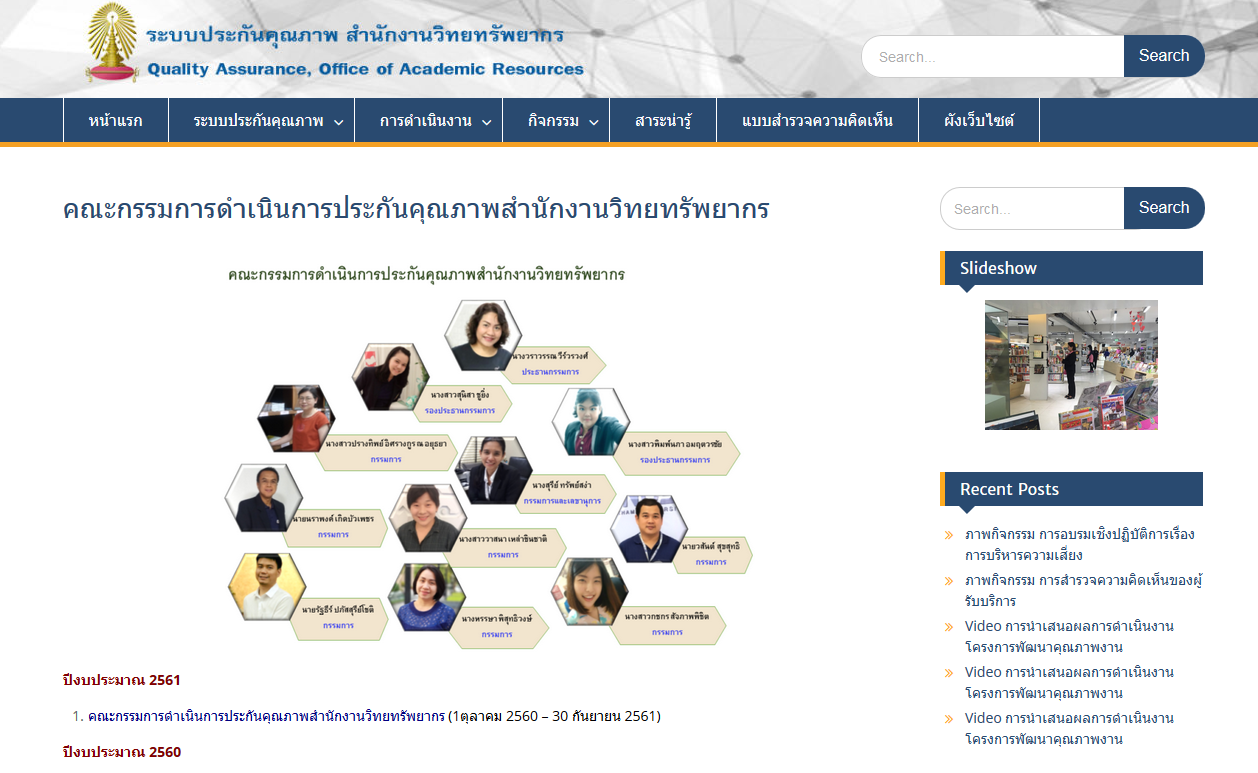 เว็บไซต์ระบบประกันคุณภาพ
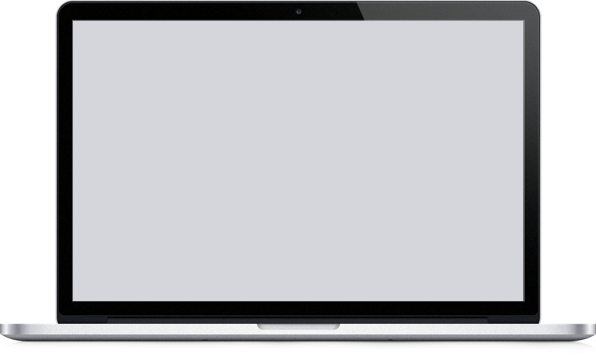 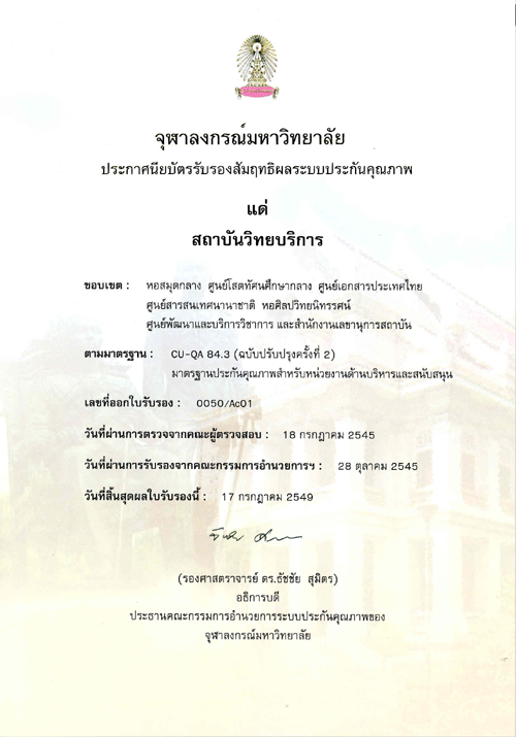 จากวันแห่งความรัก สู่ วันแห่งความสำเร็จ 
14 ก.พ. 44 – 14 พ.ย. 45
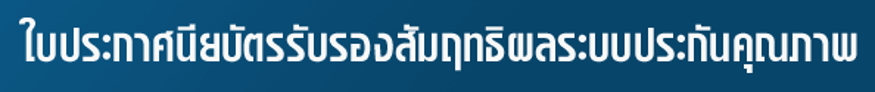 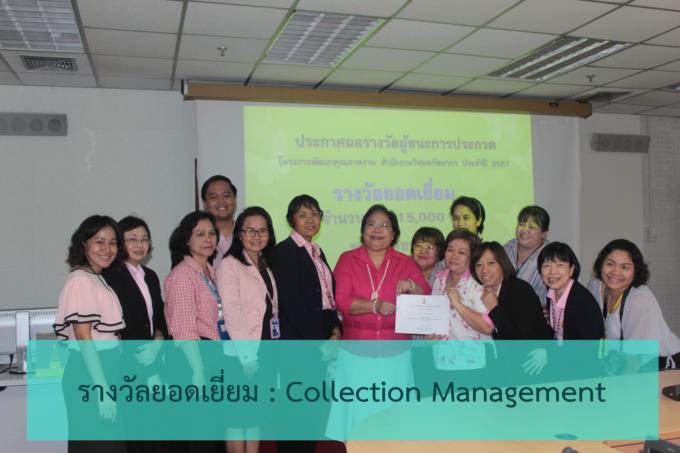 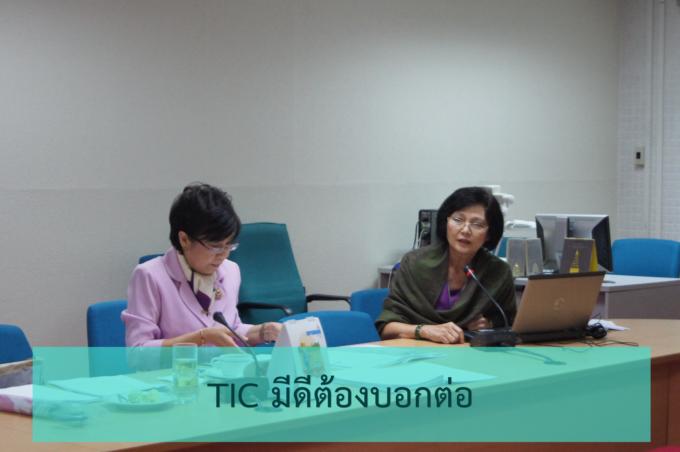 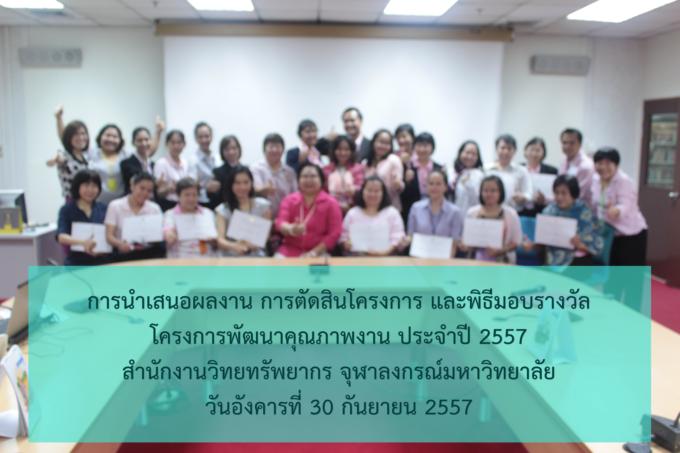 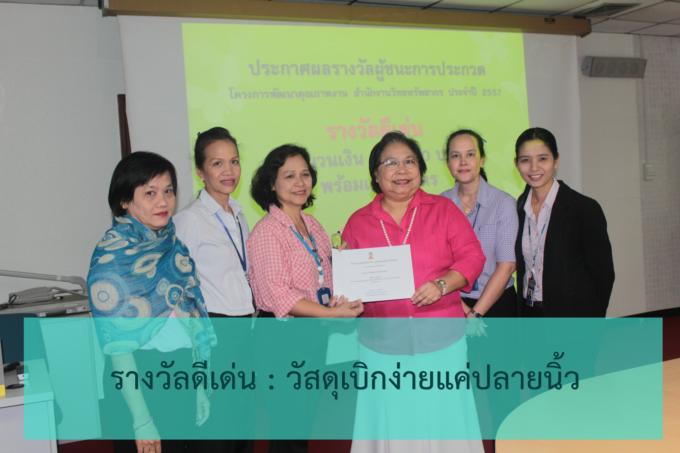 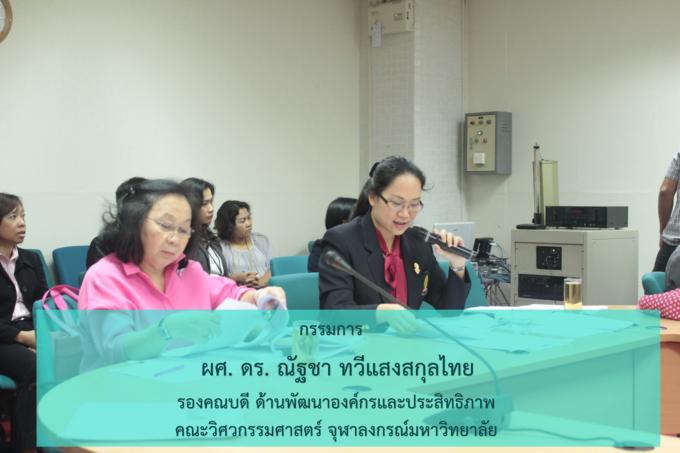 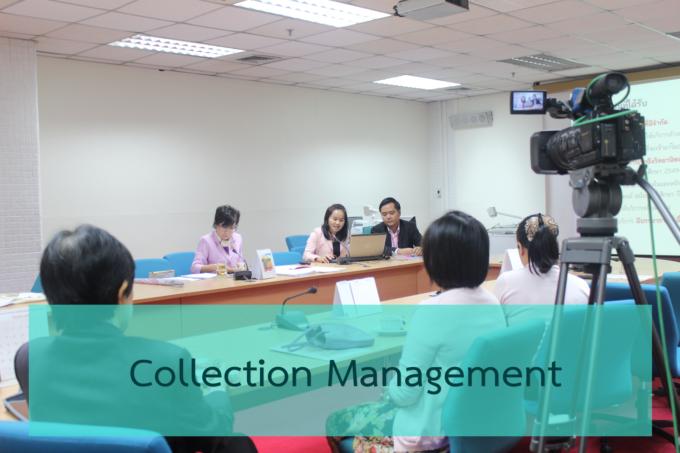 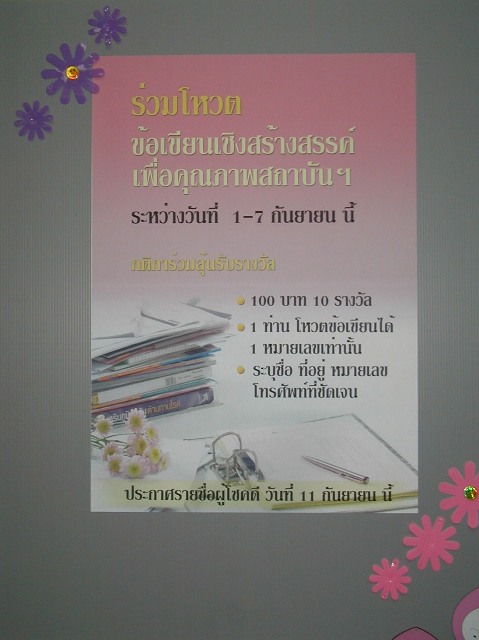 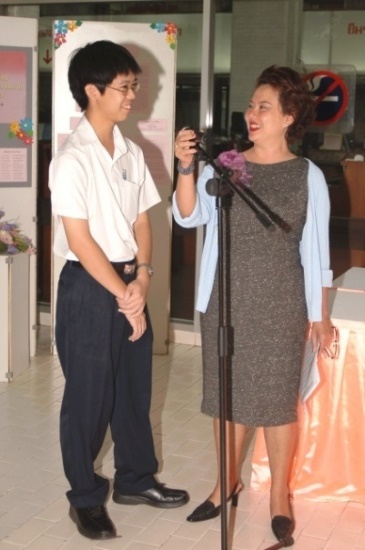 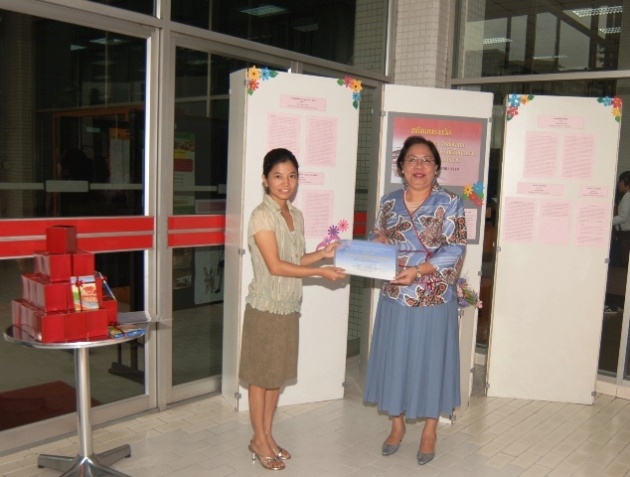 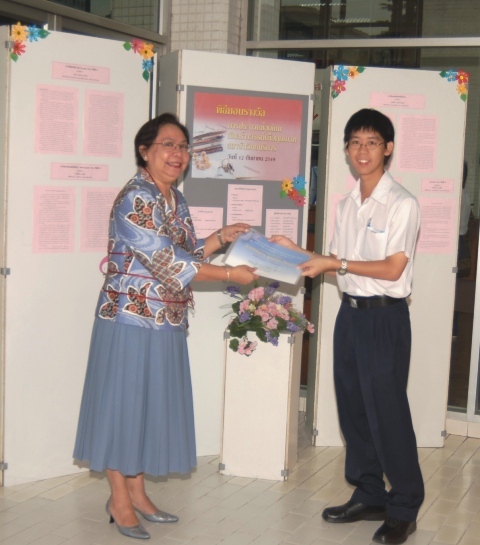 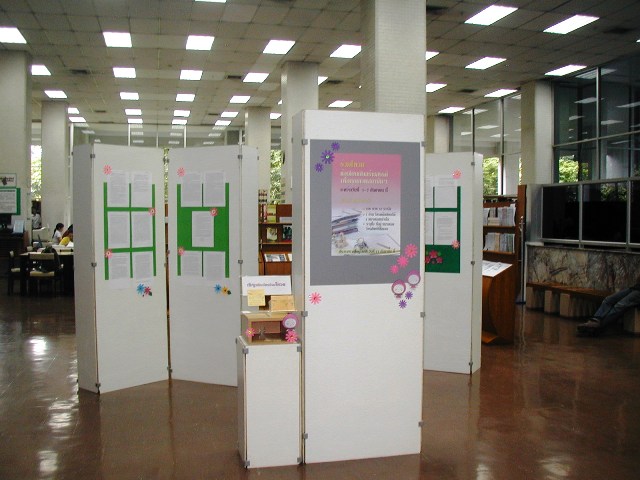 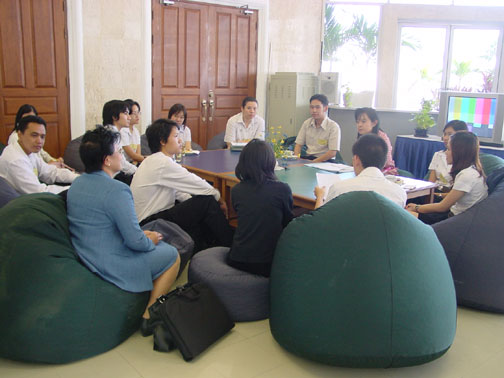 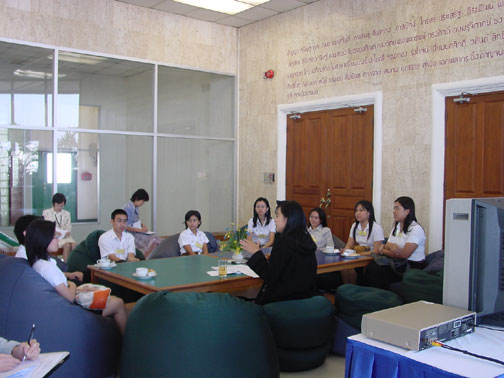 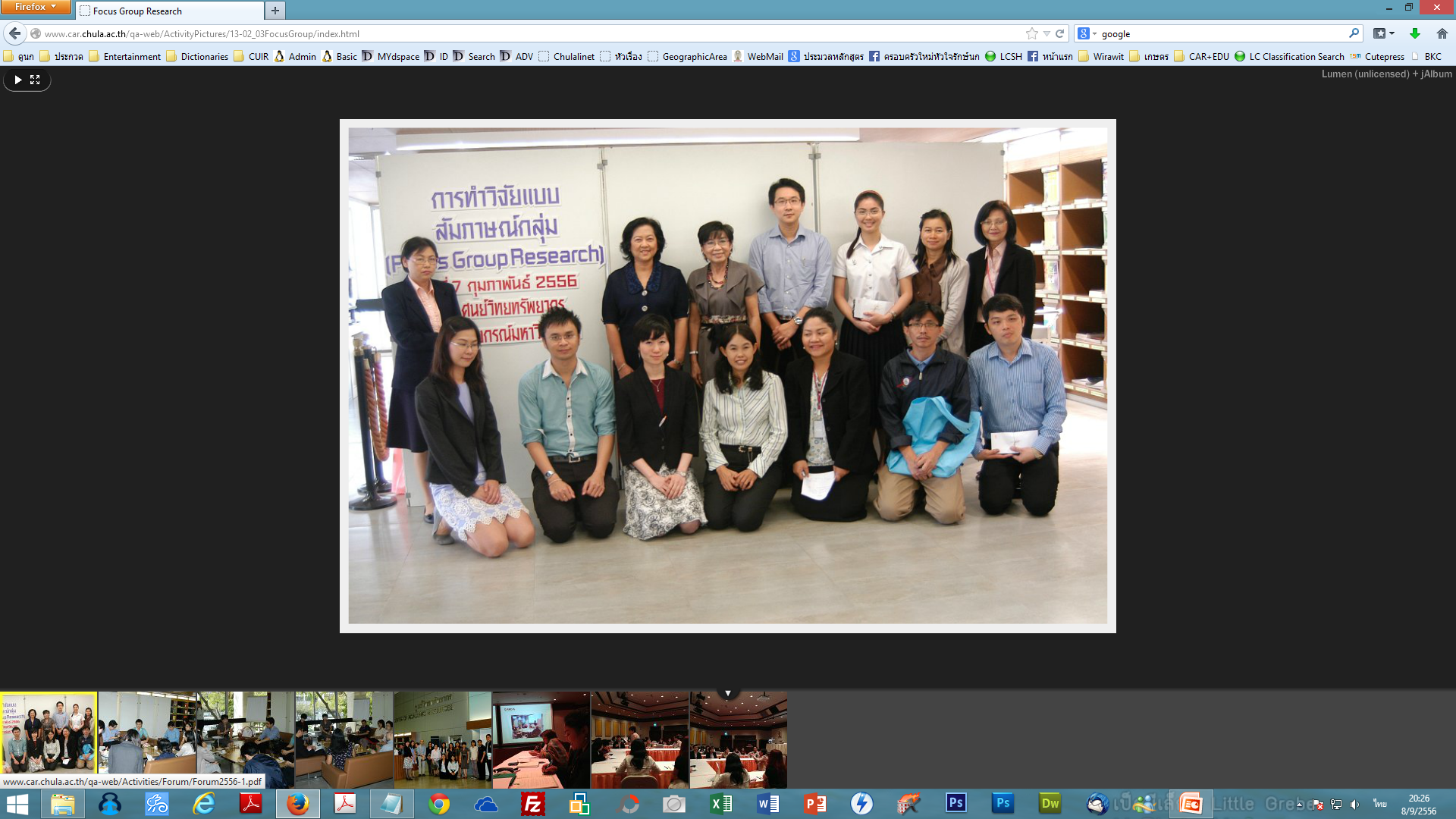 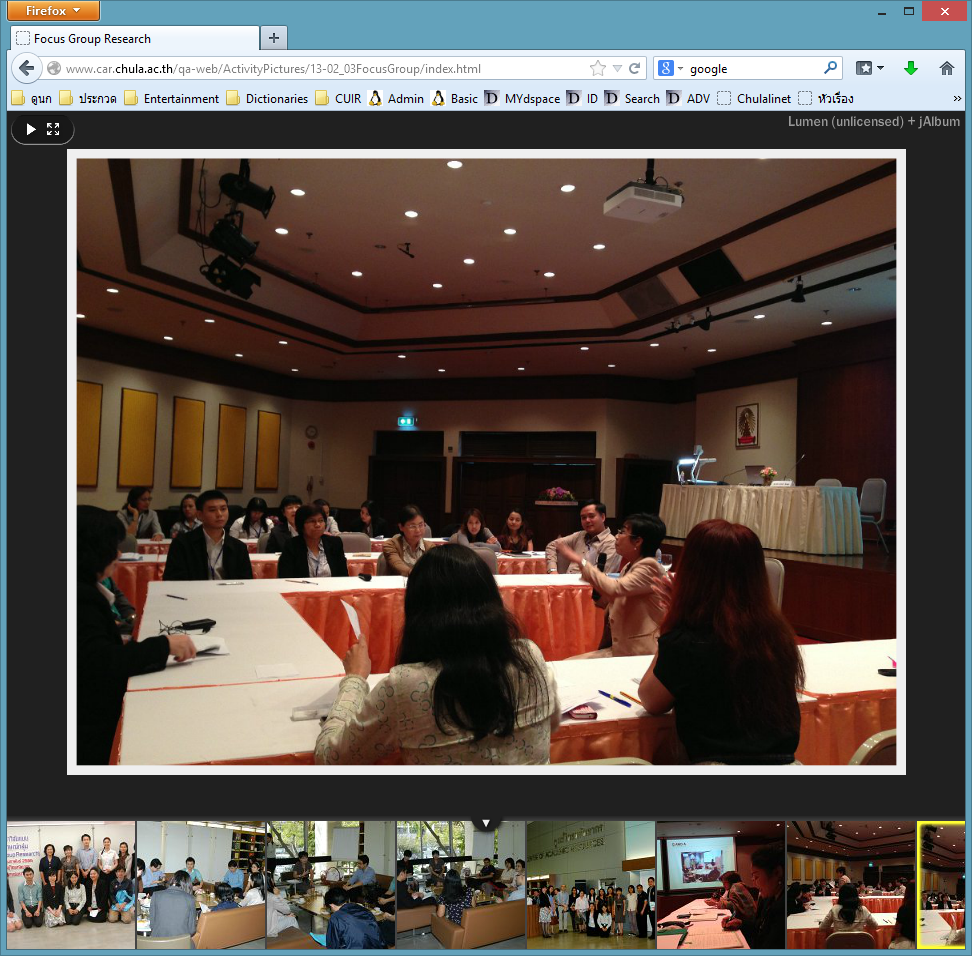 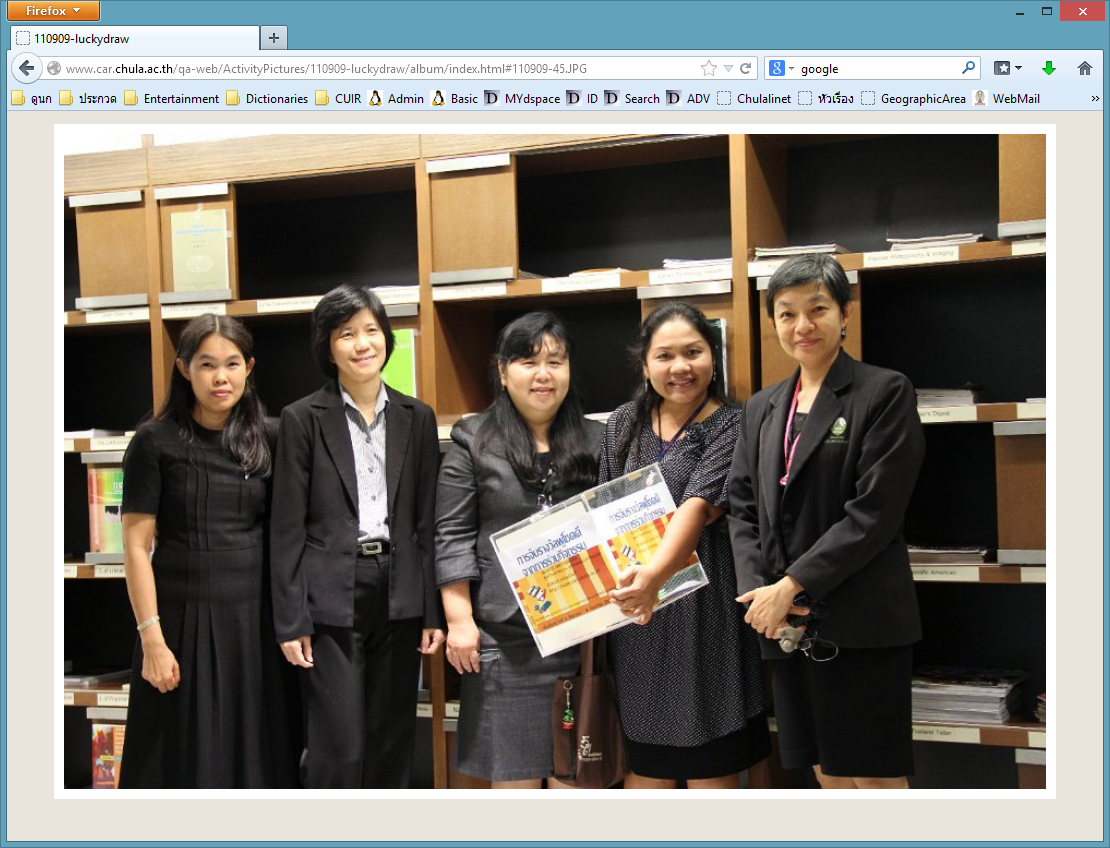 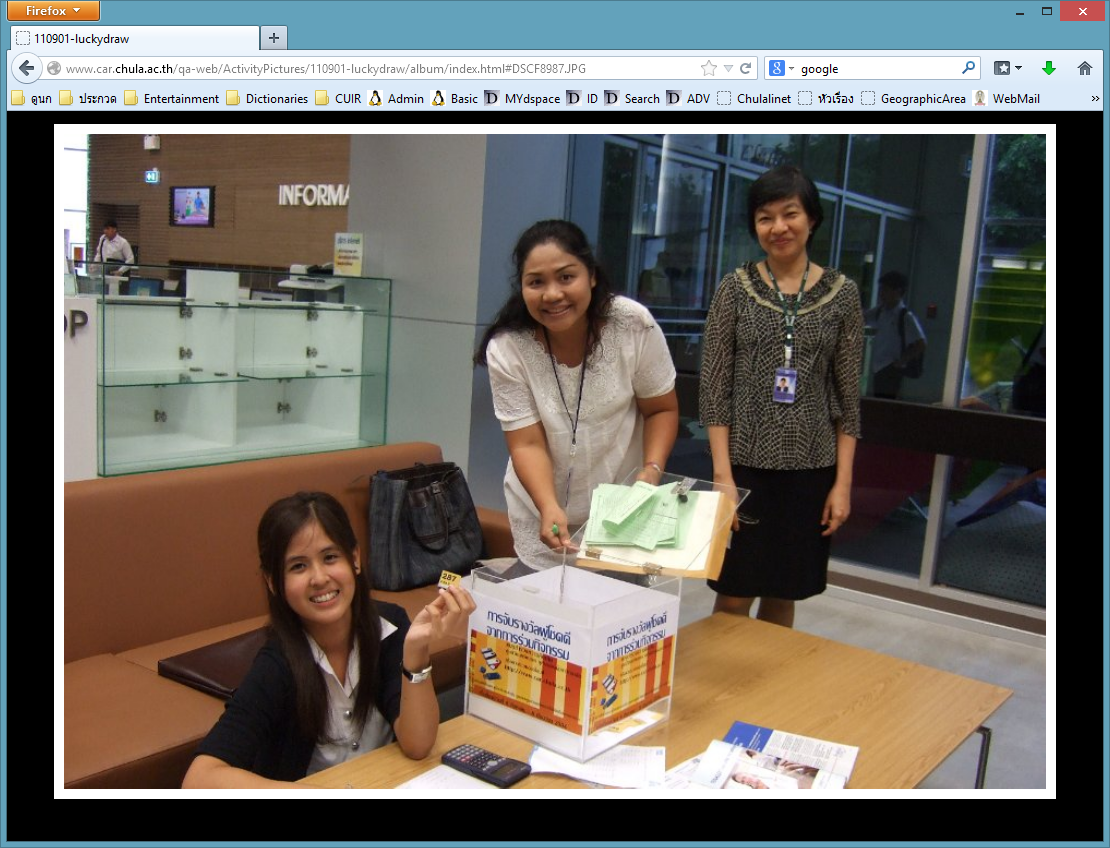 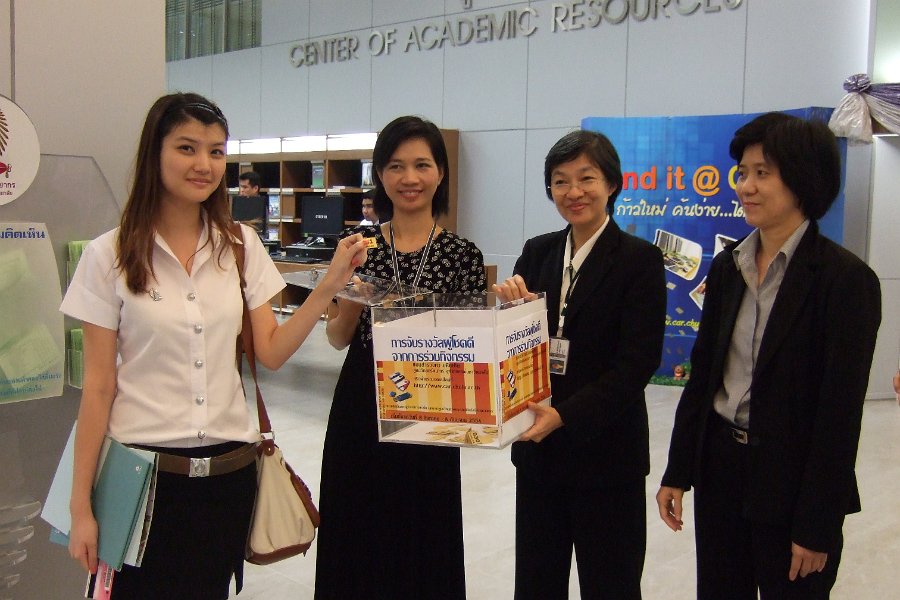 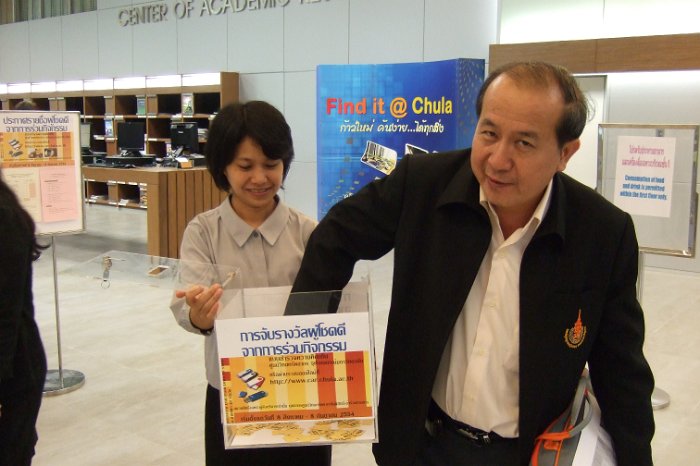 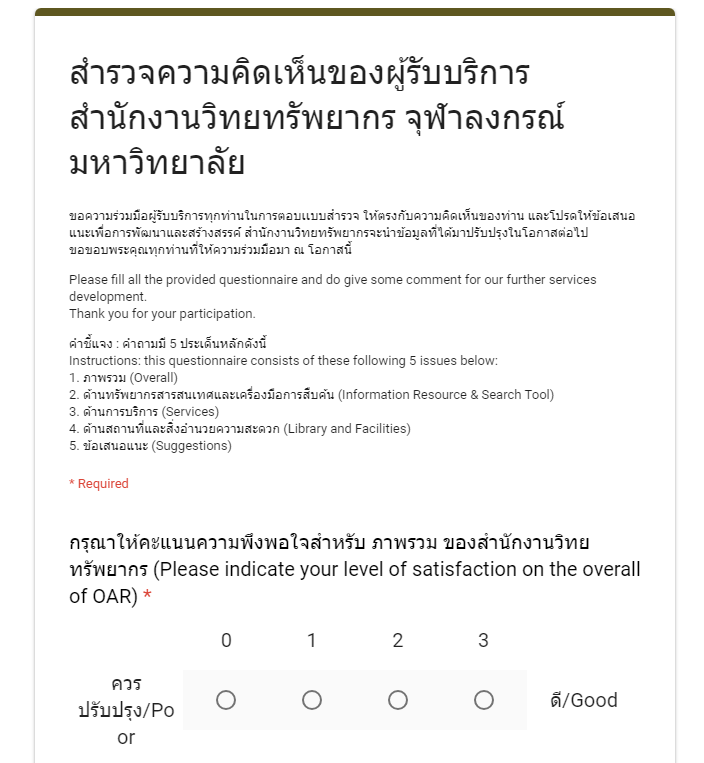 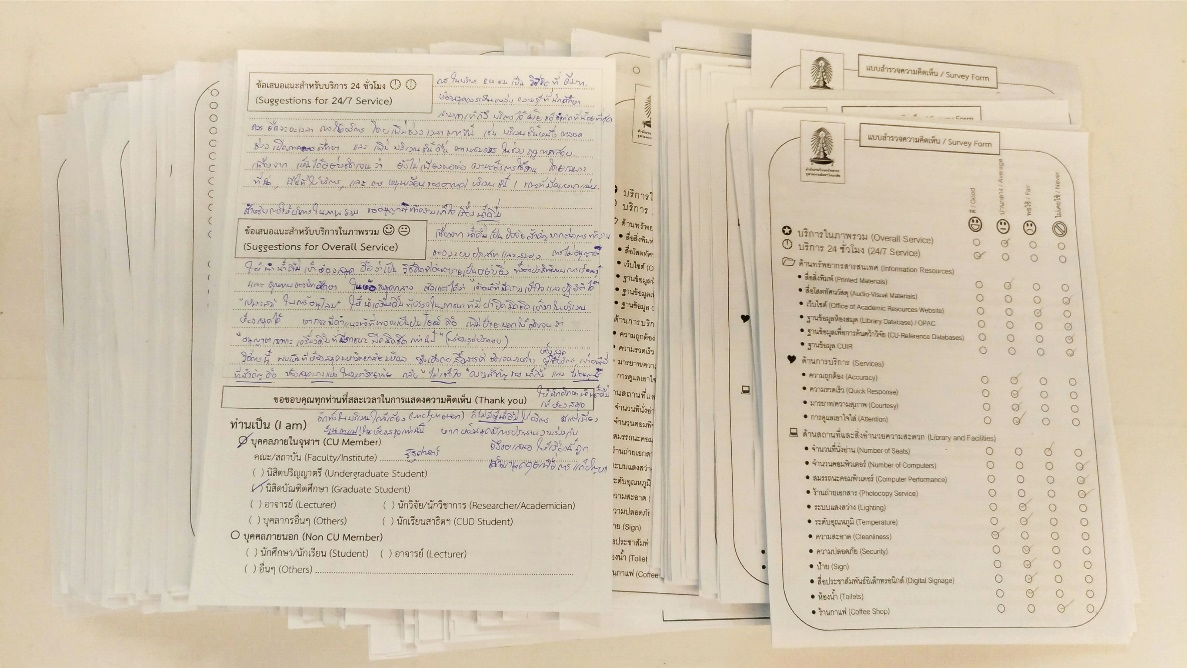 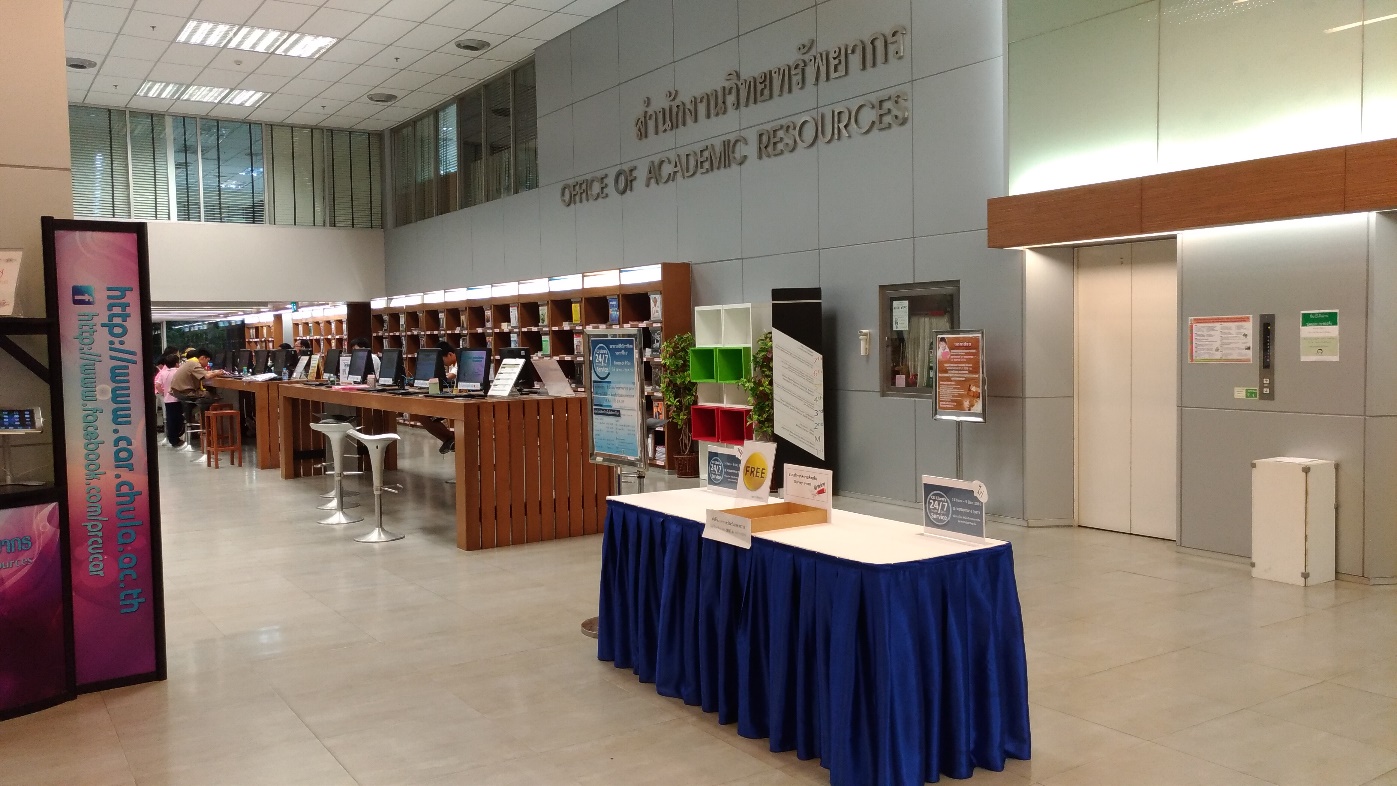 กิจกรรมในระบบประกันคุณภาพ
กิจกรรมในระบบประกันคุณภาพ
กิจกรรมในระบบประกันคุณภาพ
กิจกรรมในระบบประกันคุณภาพ
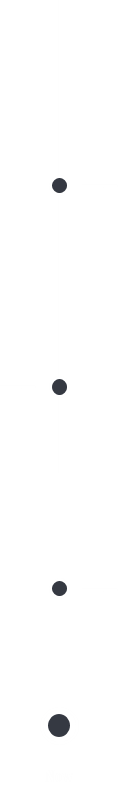 กิจกรรมในระบบประกันคุณภาพ
กิจกรรมที่ดำเนินอย่างต่อเนื่อง
ตรวจติดตามคุณภาพภายใน
สำรวจความพึงพอใจของผู้รับบริการ 
จัดกิจกรรมเพื่อพัฒนาคนและพัฒนางาน 
จัดอบรมและศึกษาดูงานเกี่ยวกับการประกันคุณภาพ
จัดอบรมและศึกษาดูงานเกี่ยวกับการจัดการความรู้
จัดอบรมและศึกษาดูงานเกี่ยวกับ 5ส
5ส และ Big Cleaning Day
Morning Talk
อาศรมวิทยทรัพยากร (OAR Forum)
Expert Talk “ประสบการณ์ทรงคุณค่า ผ่านสายตาผู้อาวุโส”
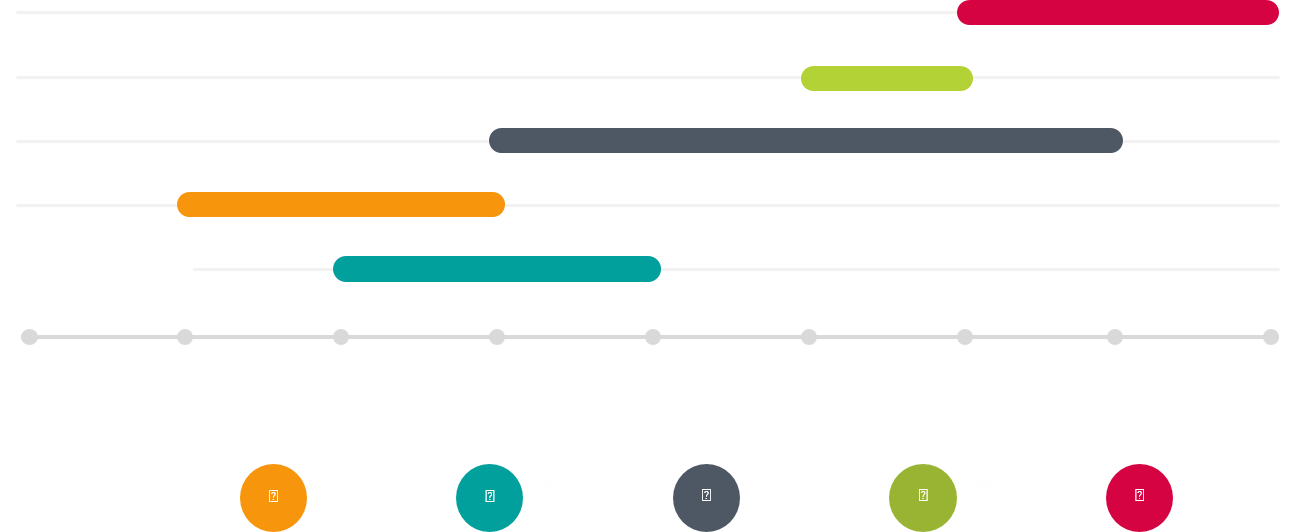 กิจกรรมที่ดำเนินอย่างต่อเนื่อง
อาศรมวิทยทรัพยากร : OAR Forum
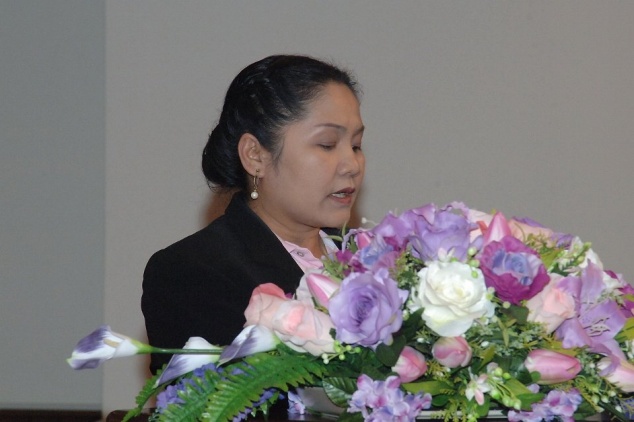 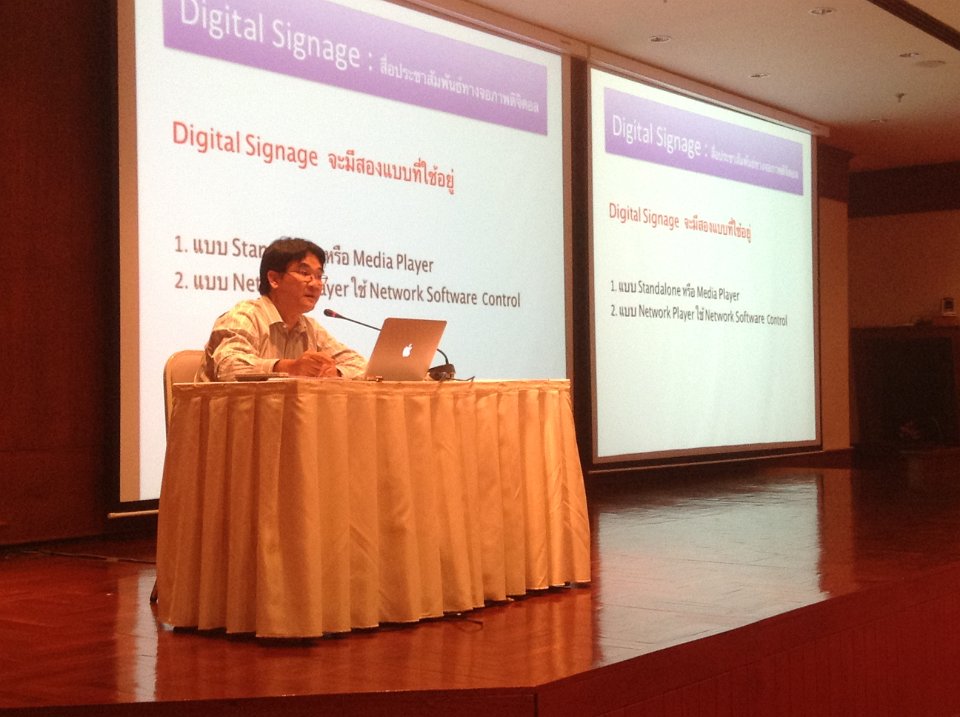 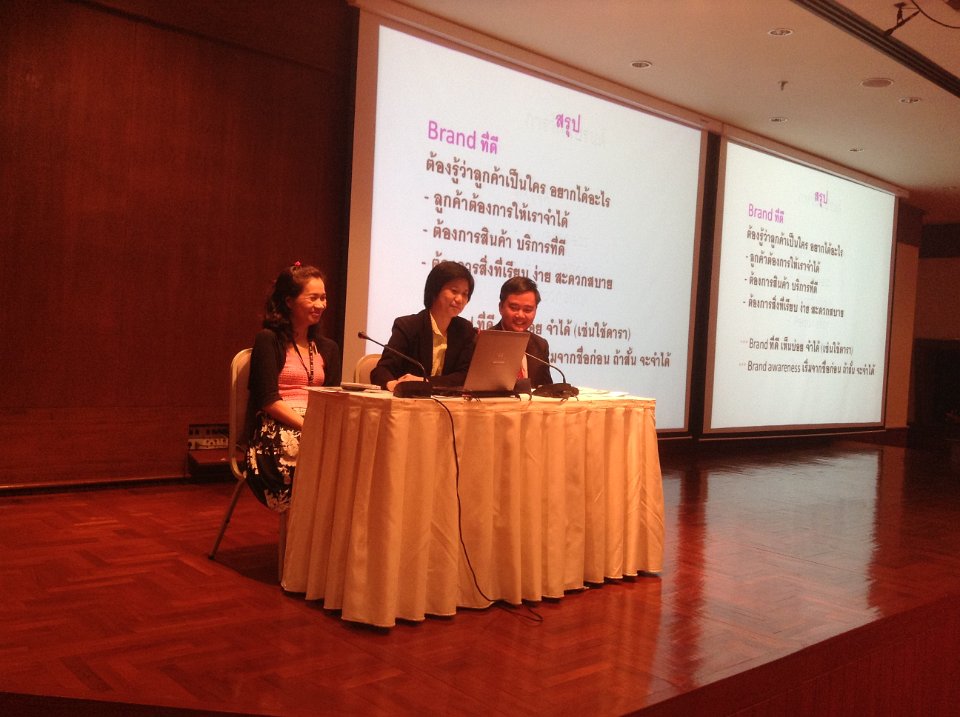 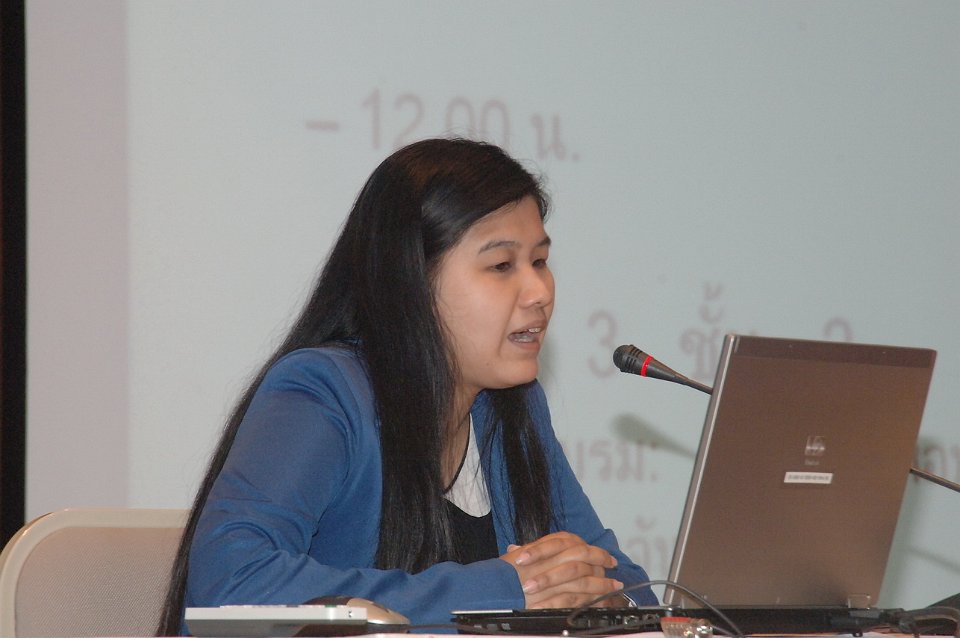 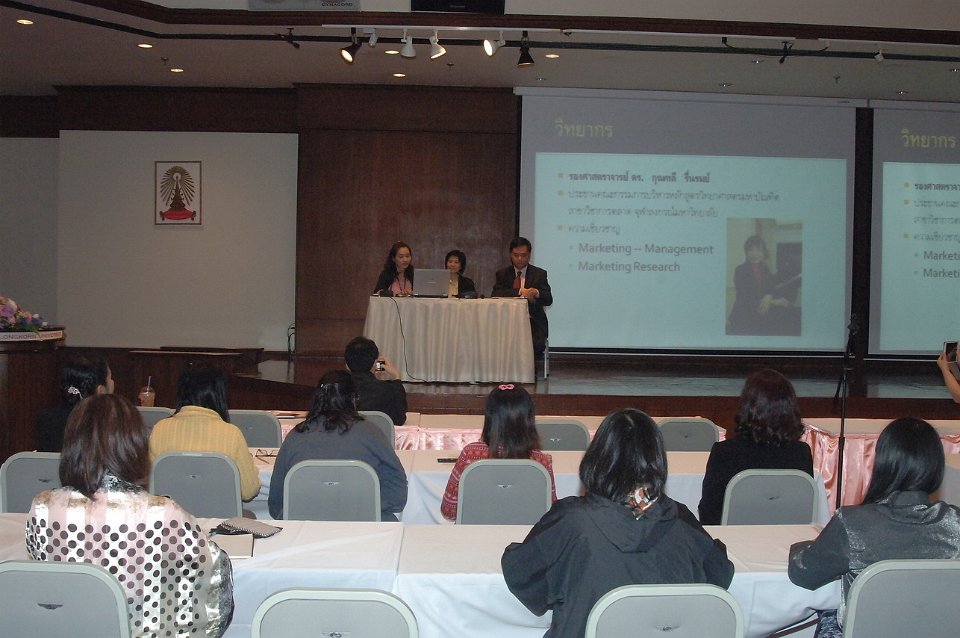 สำรวจความพึงพอใจของผู้รับบริการ
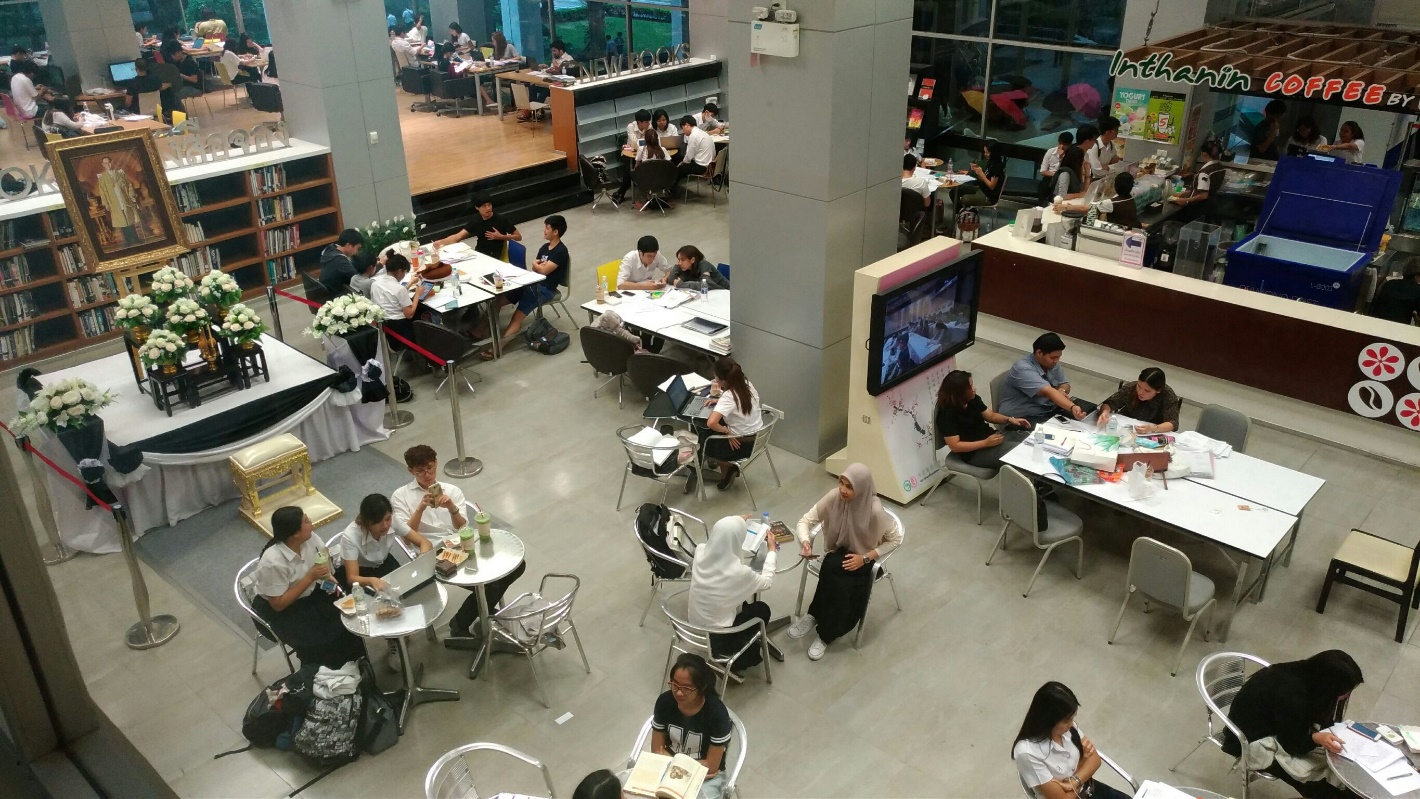 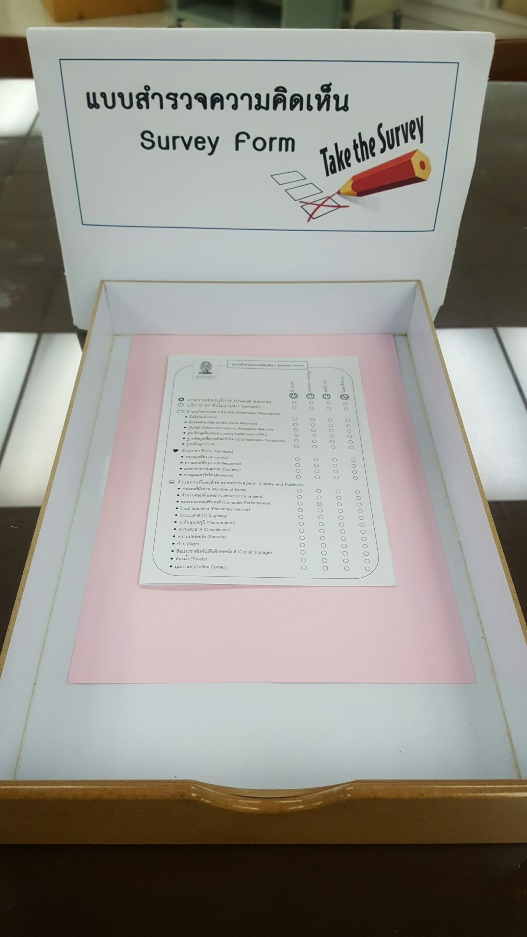 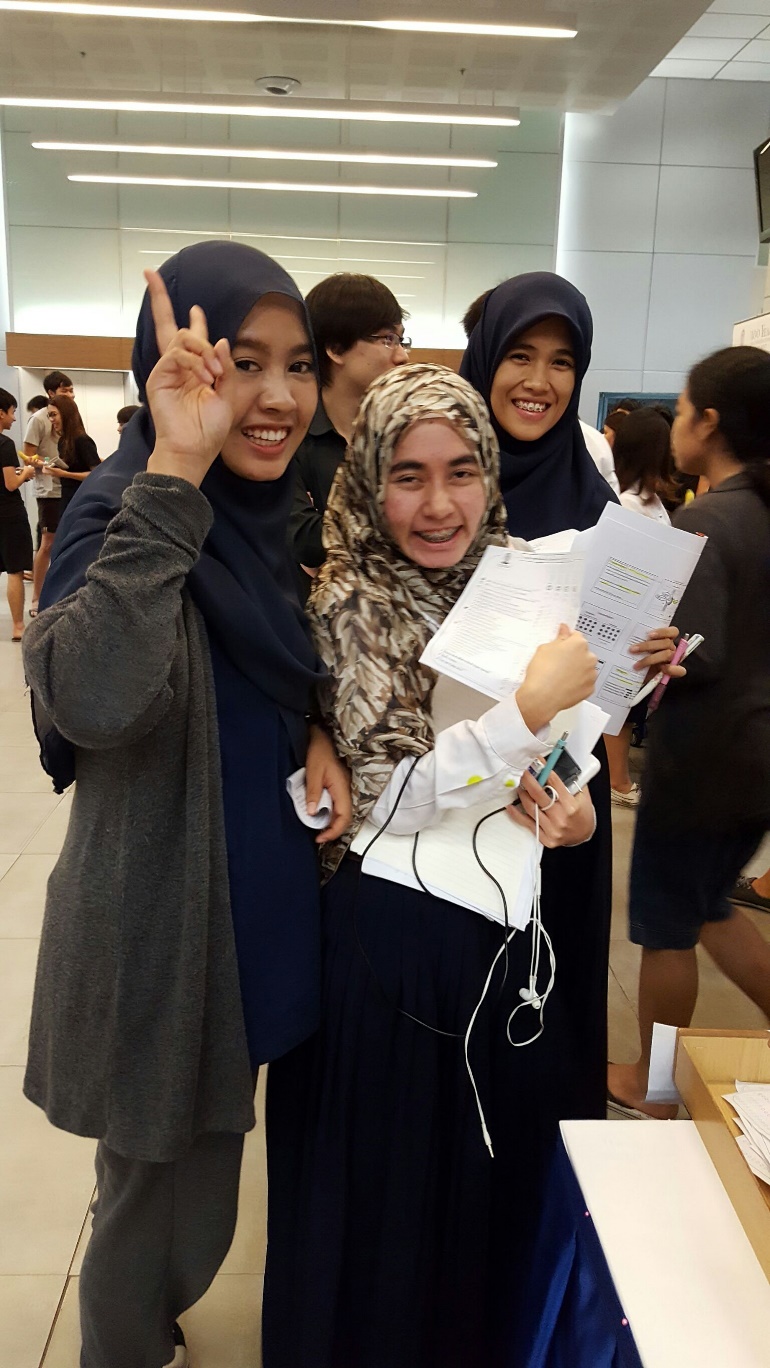 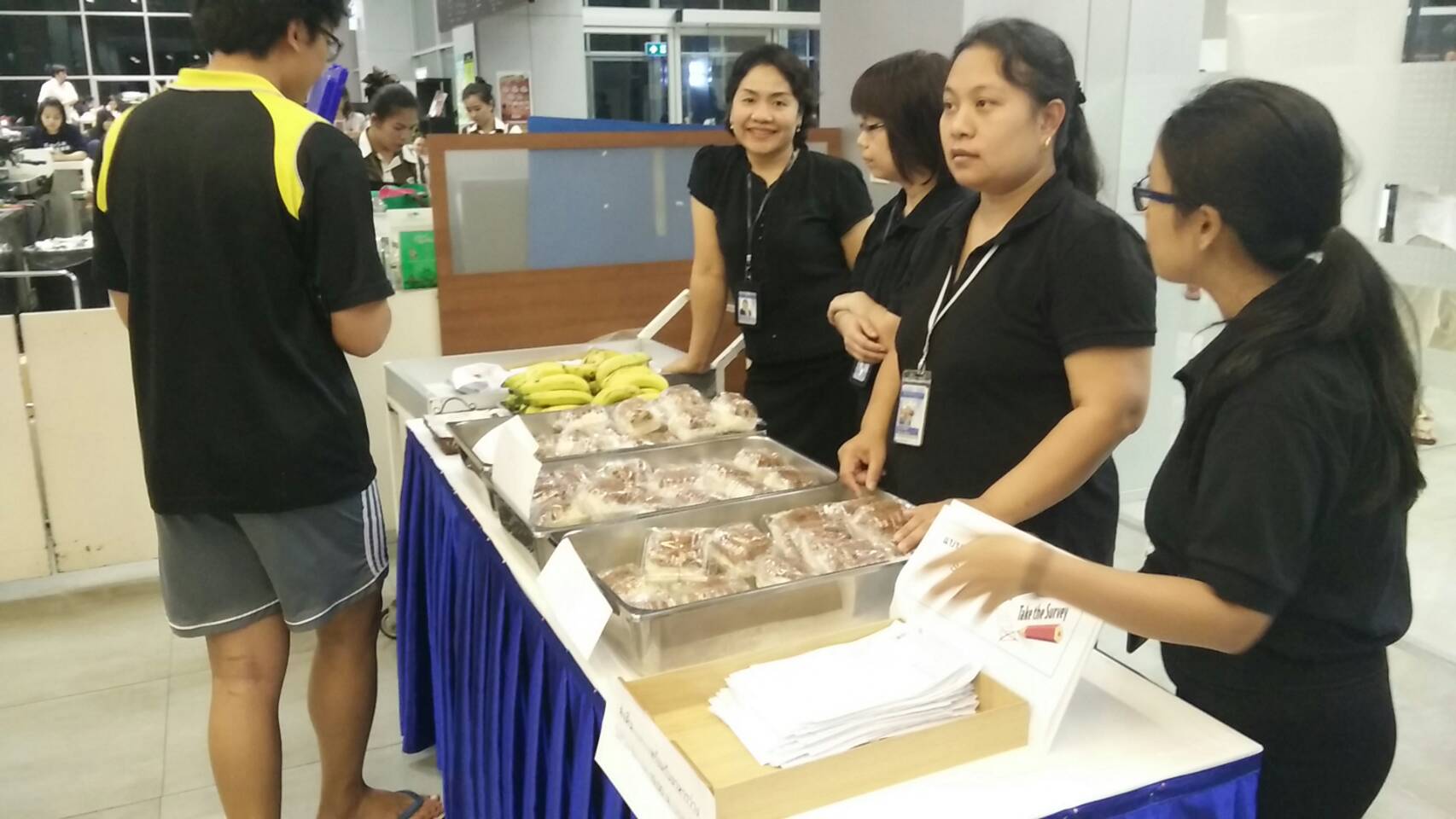 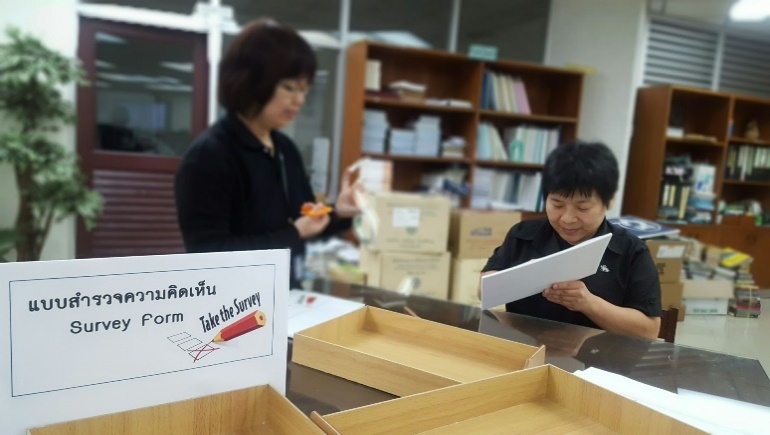 จัดอบรมเกี่ยวกับระบบประกันคุณภาพ
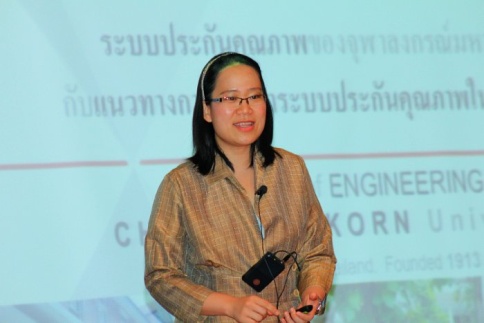 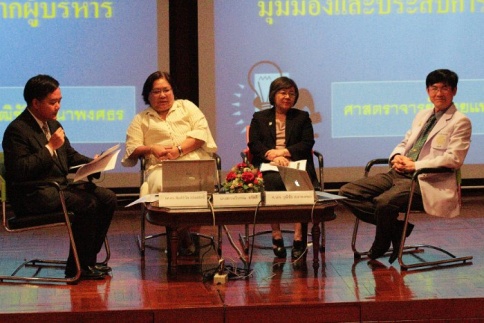 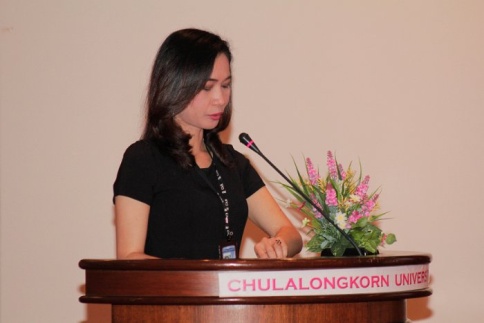 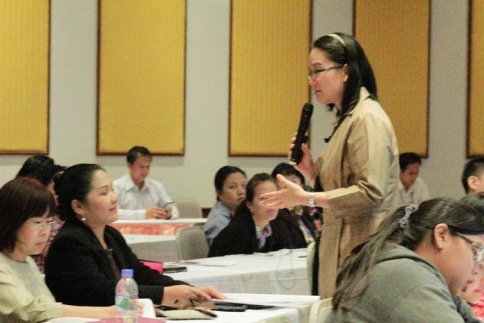 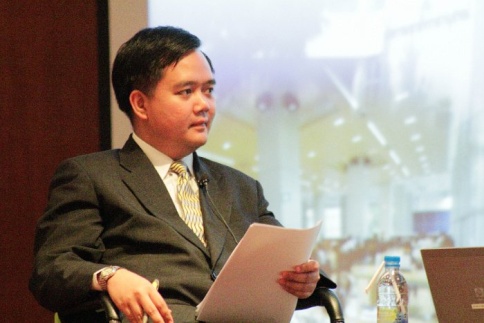 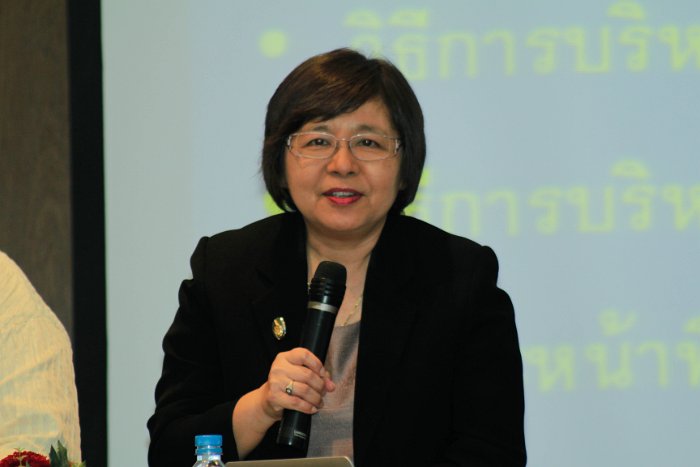 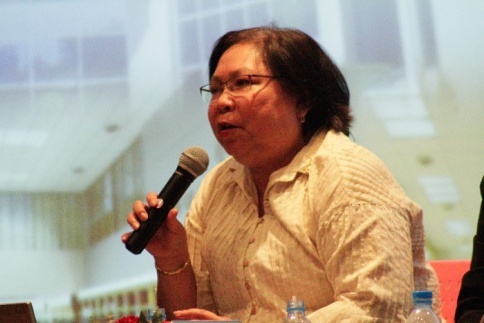 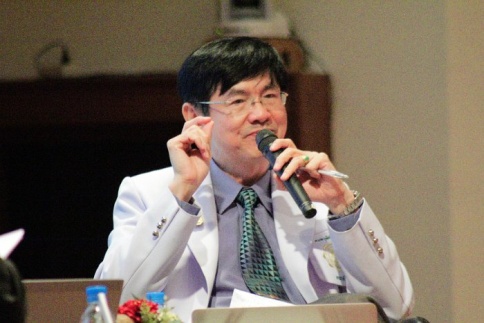 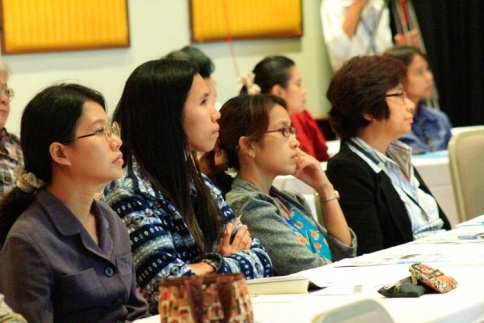 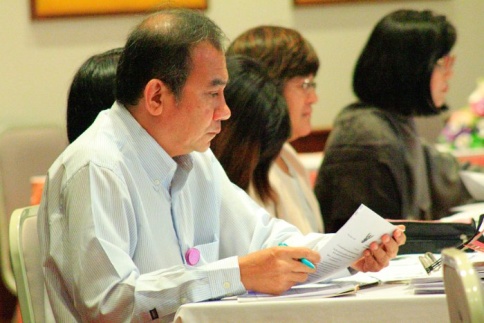 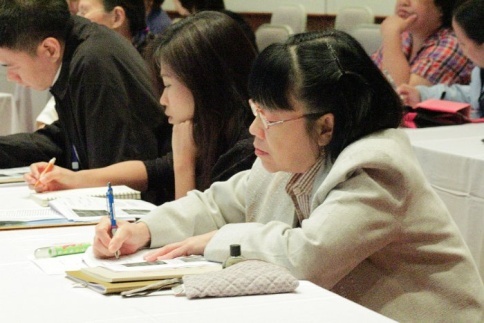 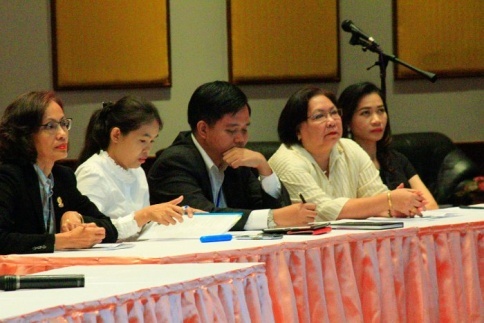 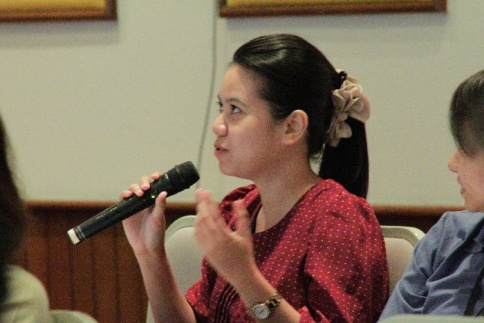 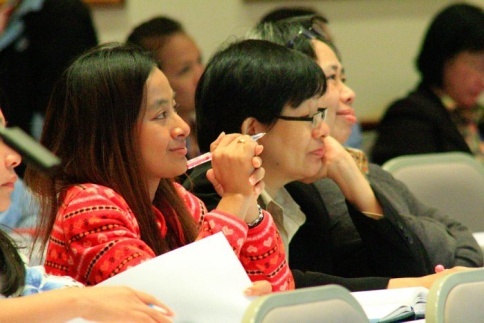 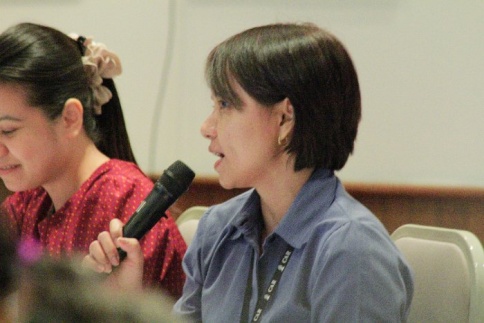 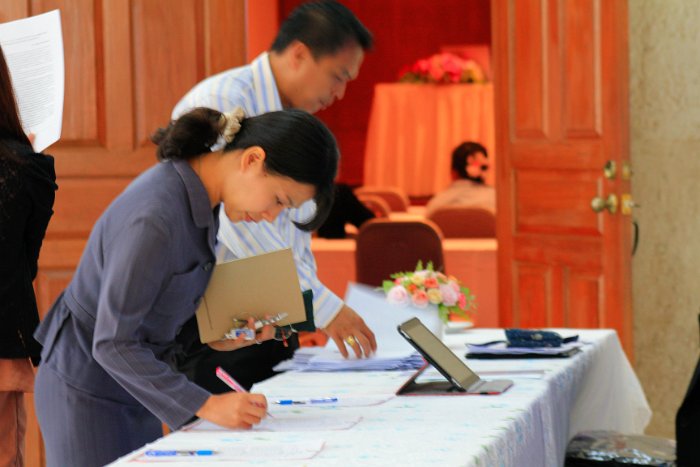 กิจกรรม 5ส และ Big Cleaning Day
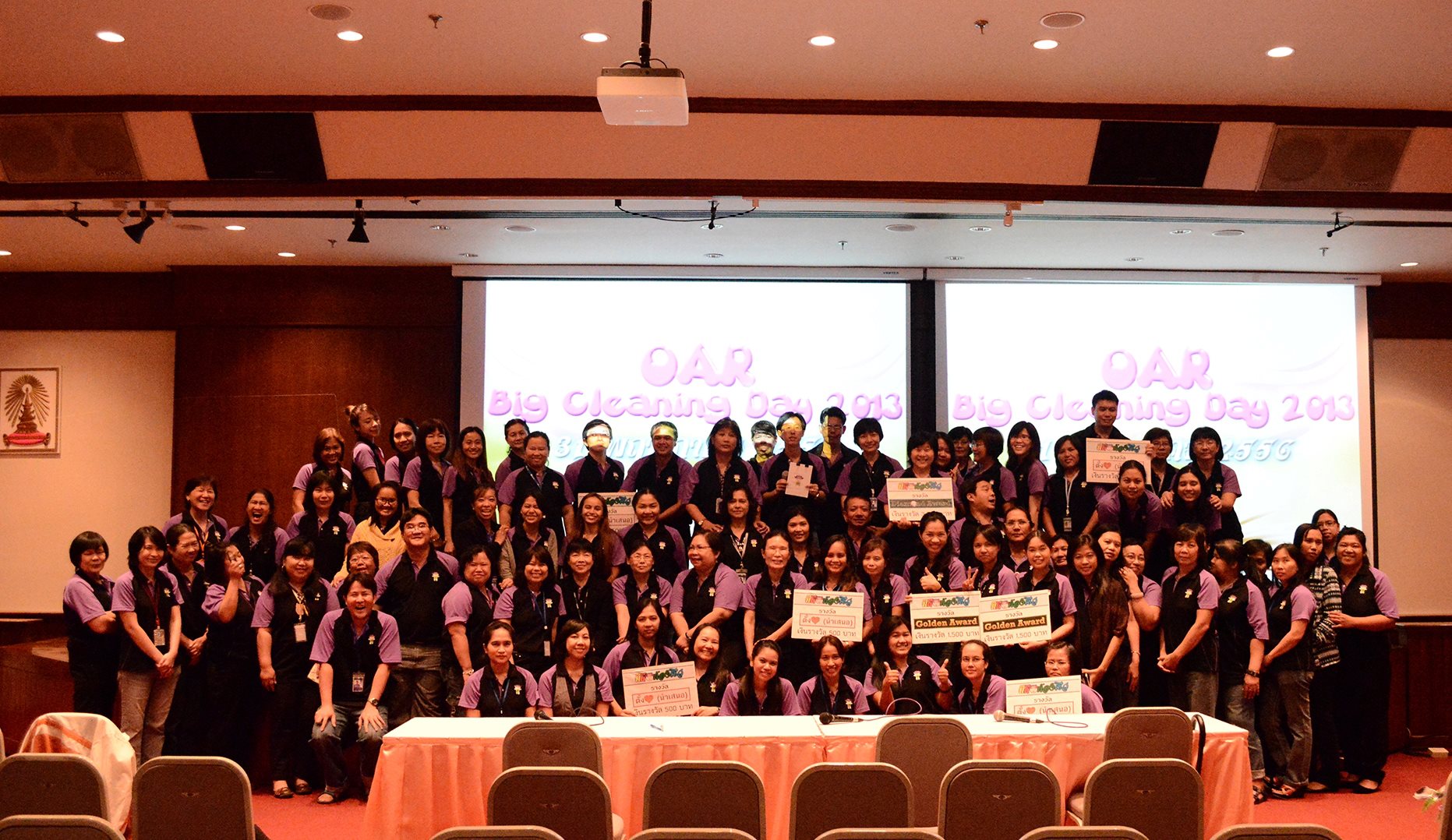 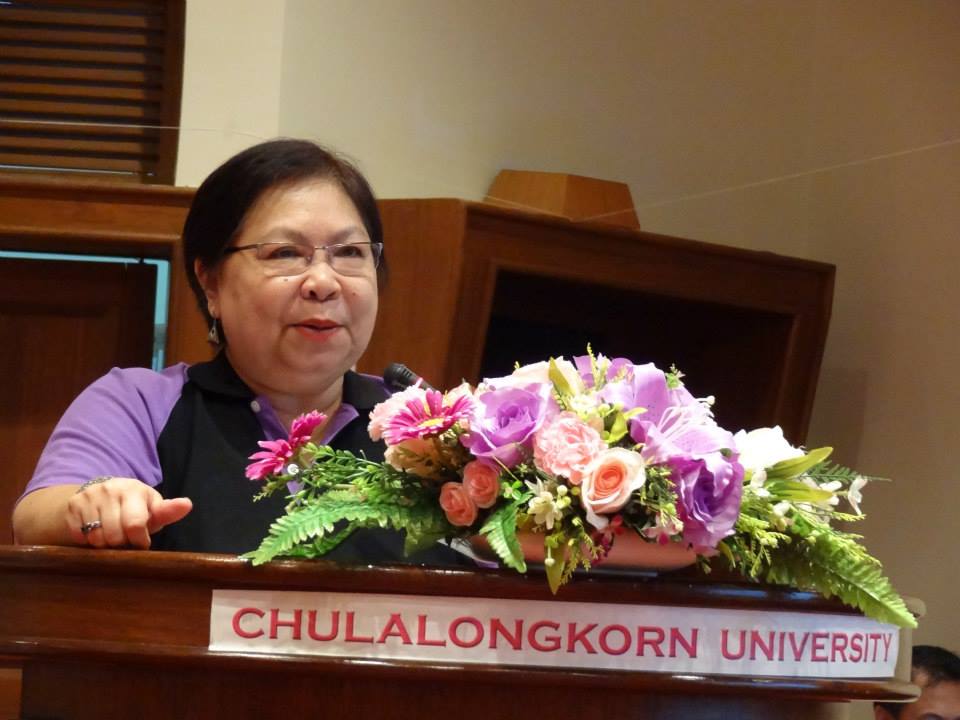 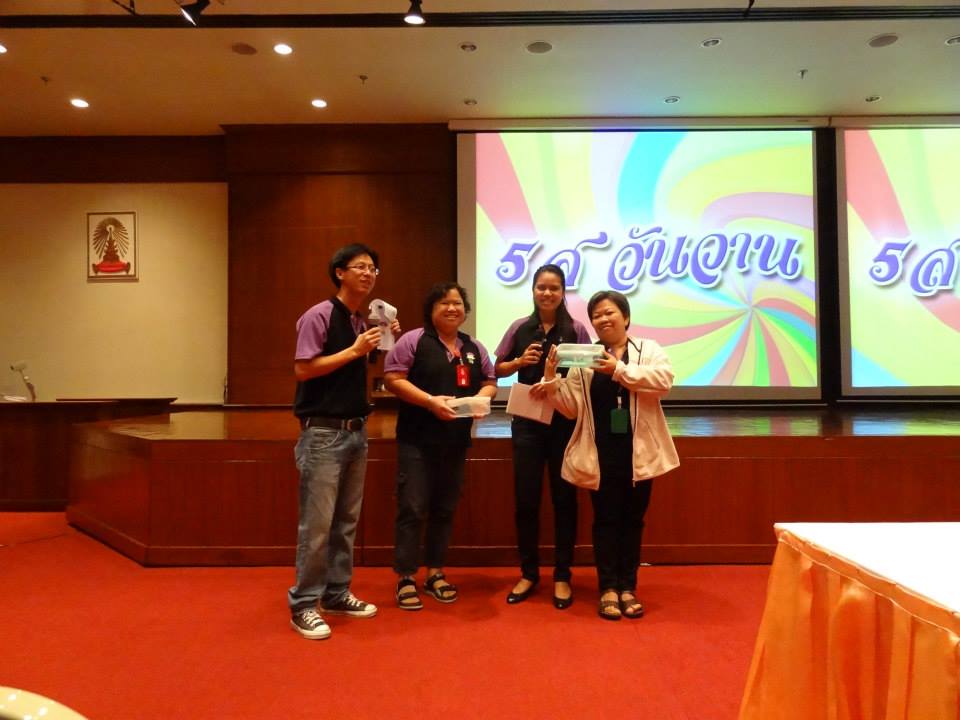 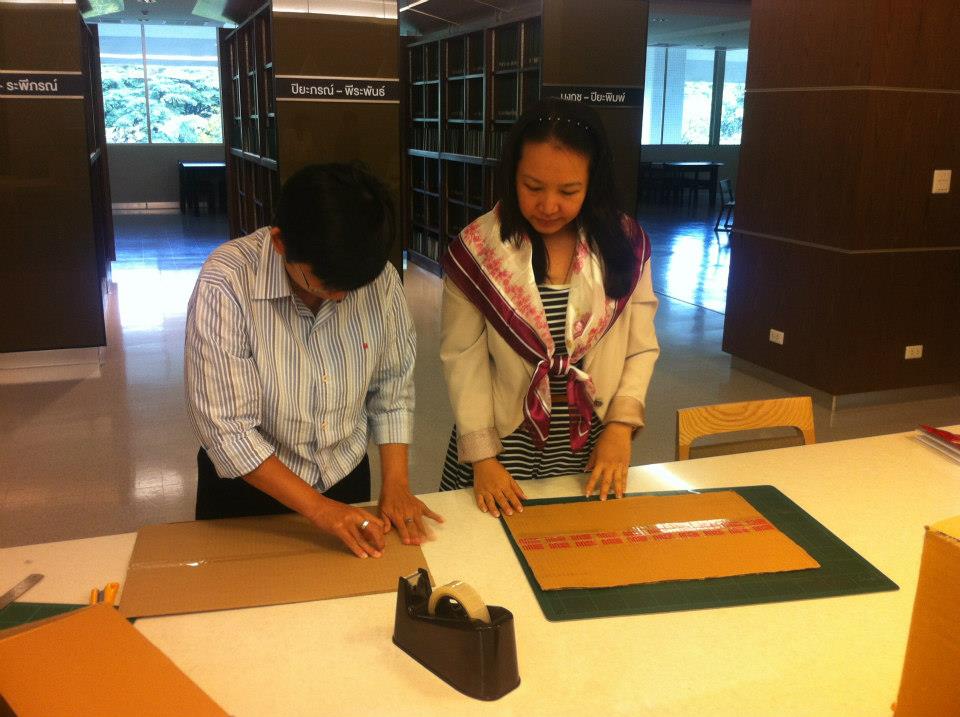 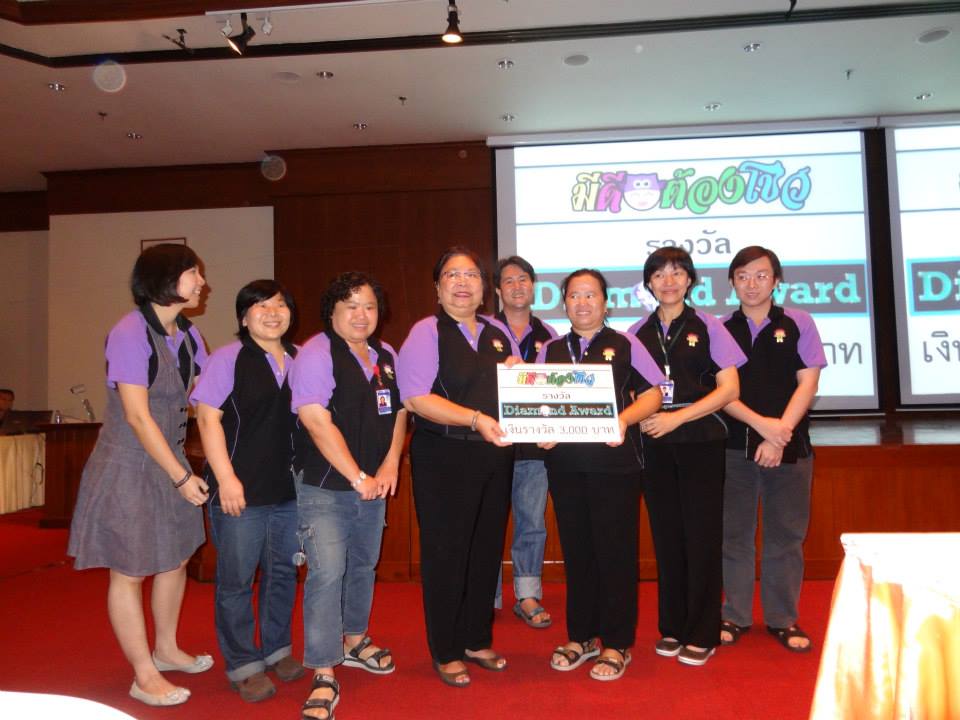 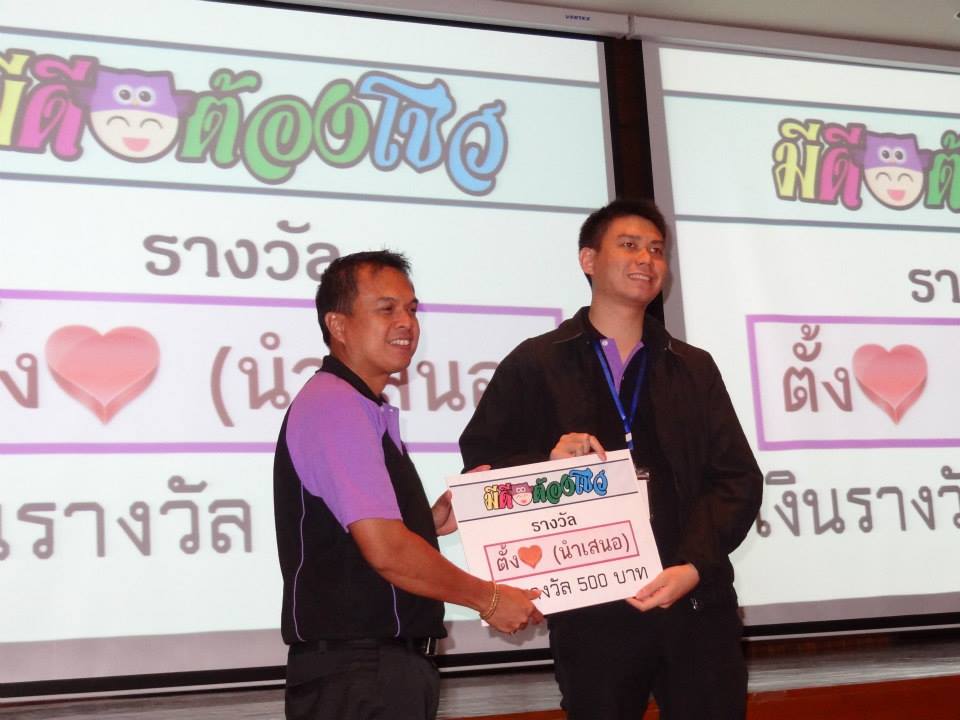 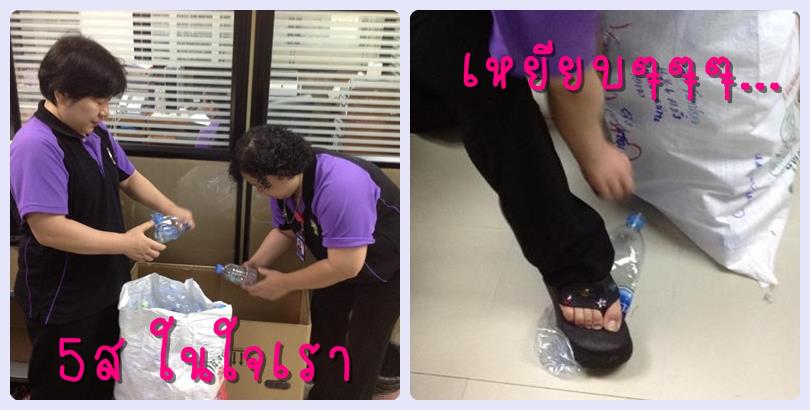 กิจกรรม 5ส และ Big Cleaning Day
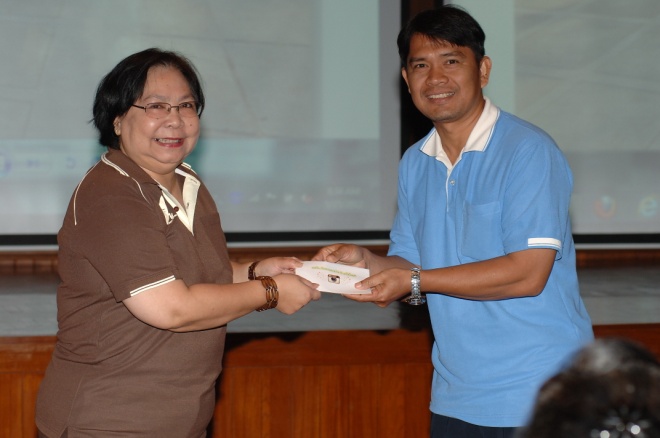 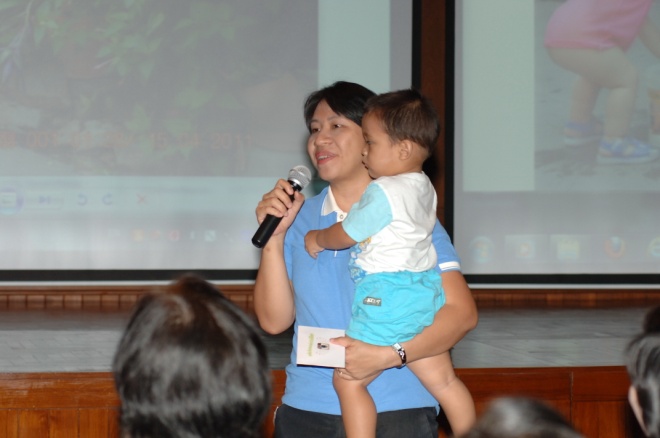 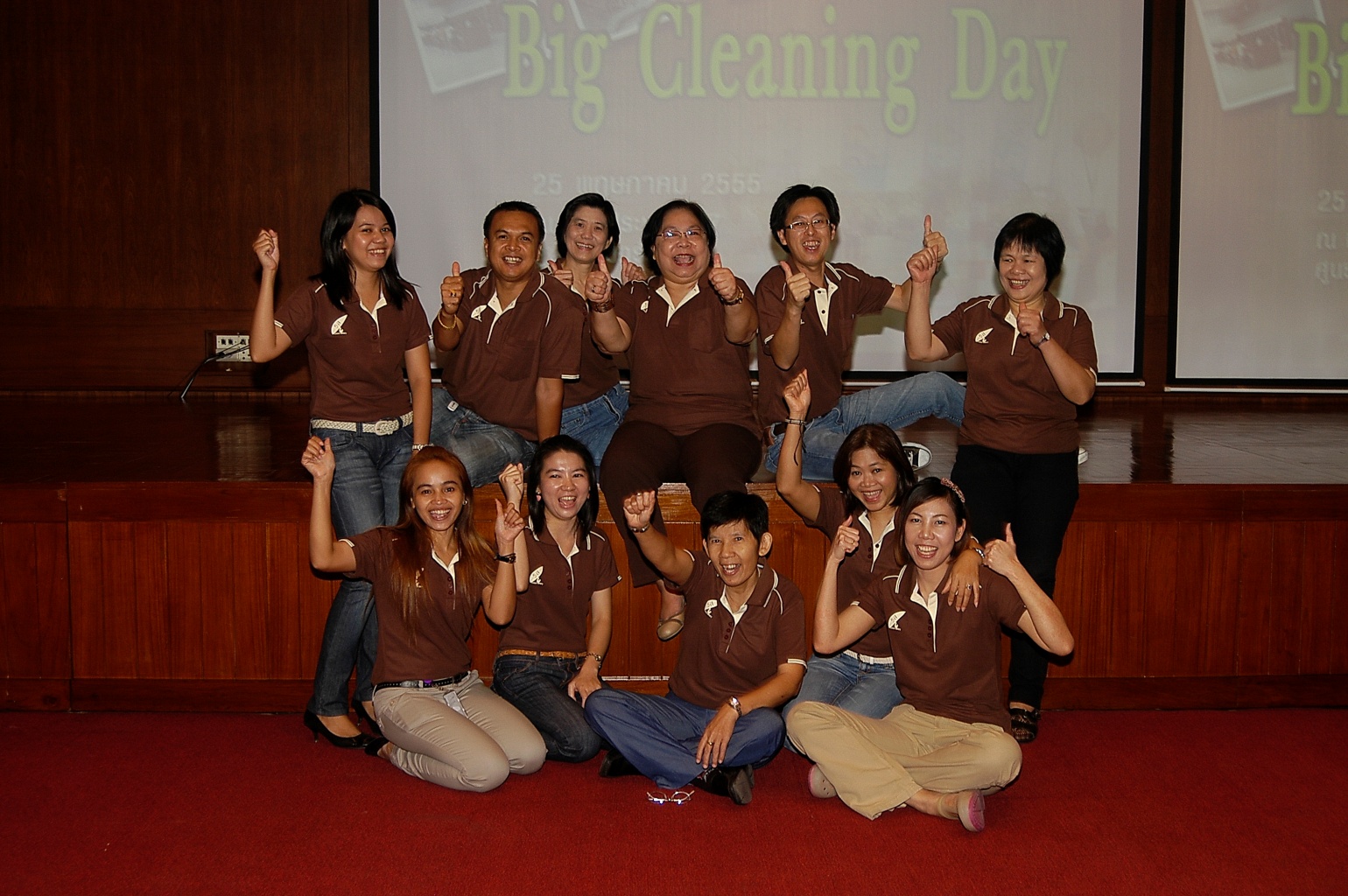 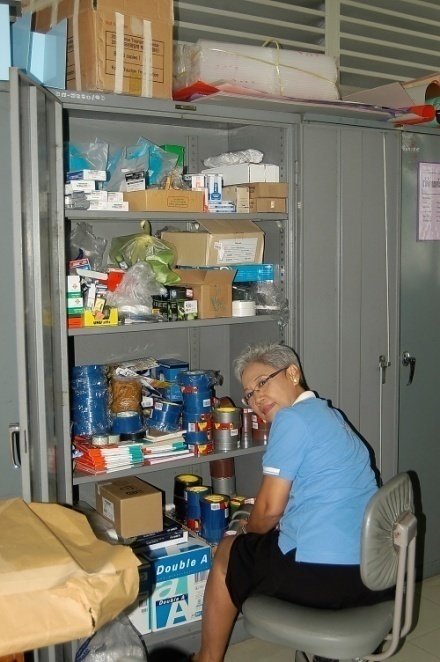 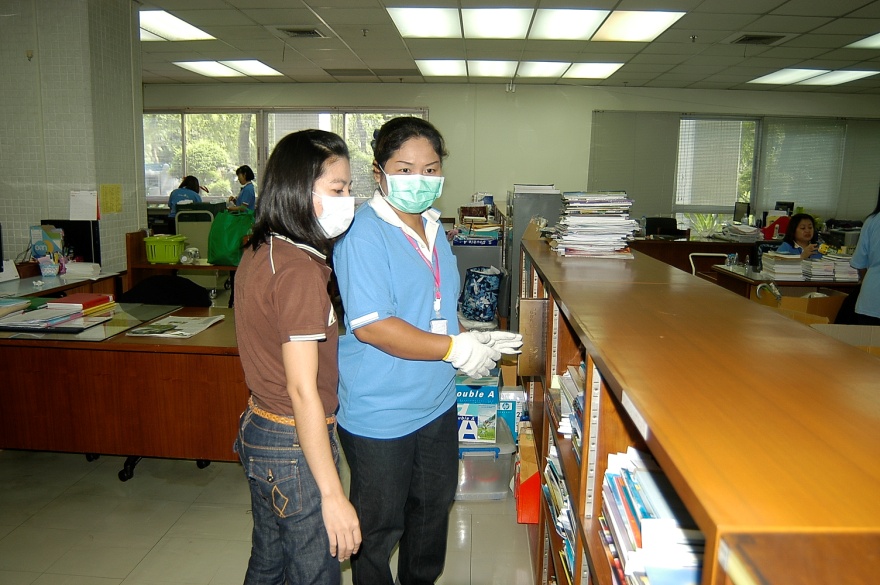 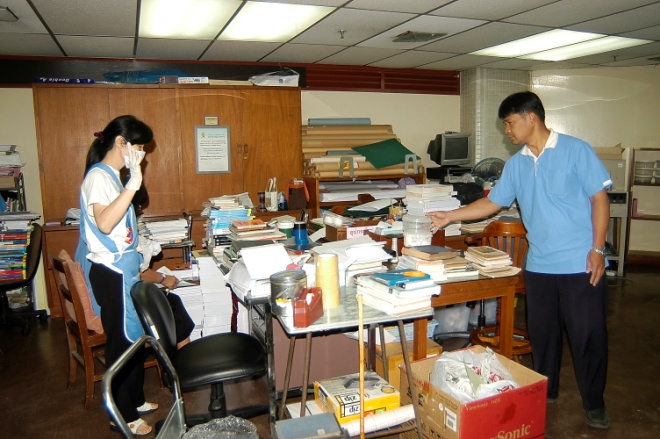 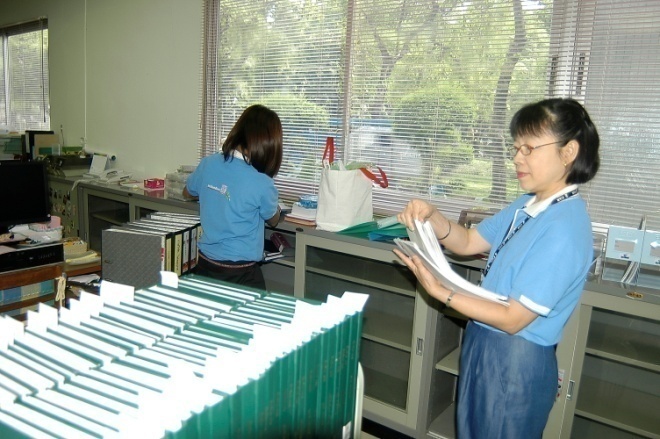 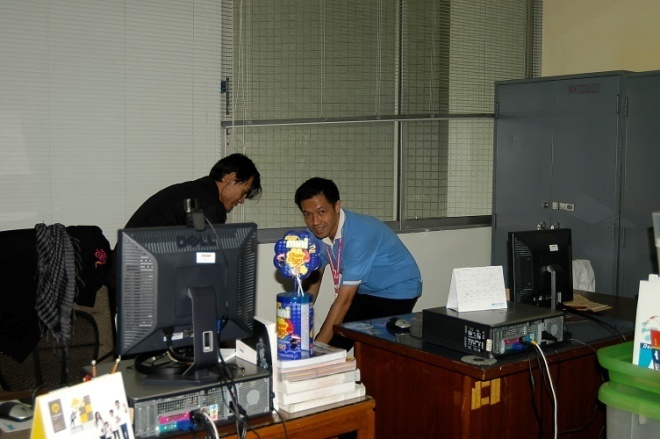 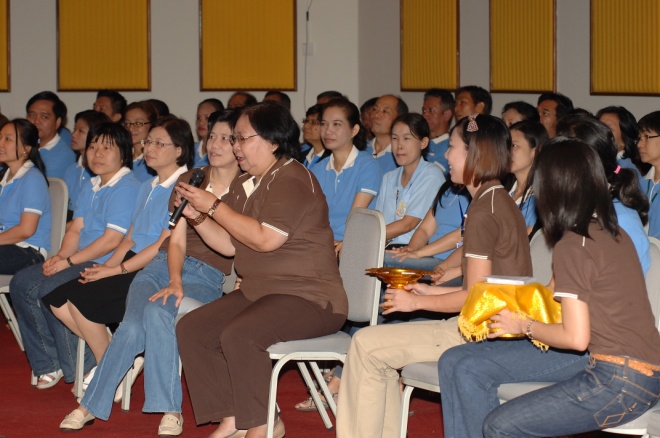 Morning Talk
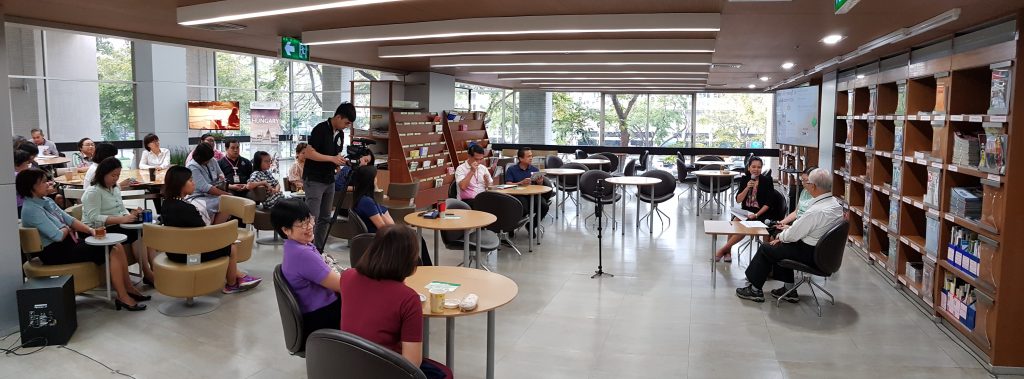 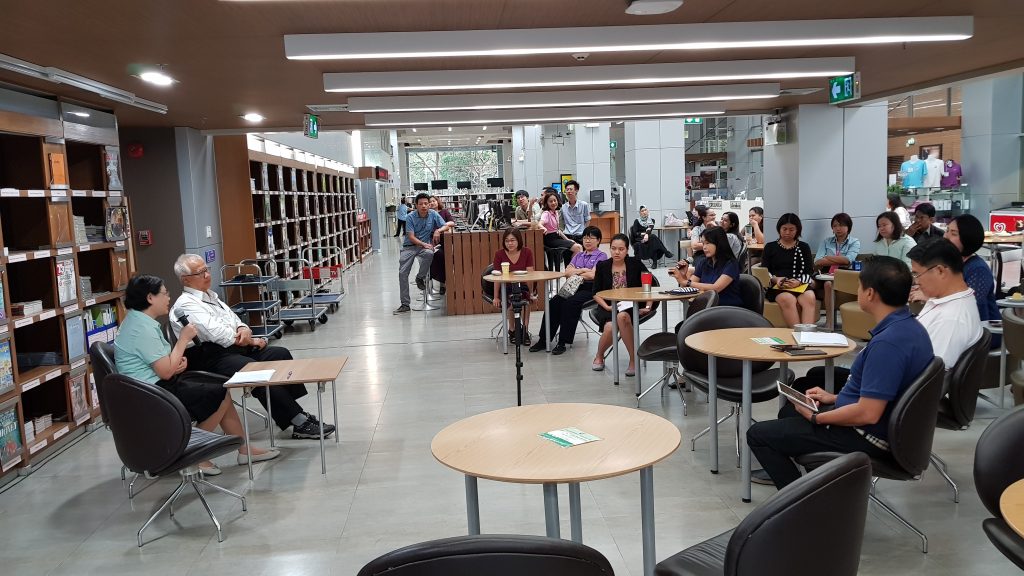 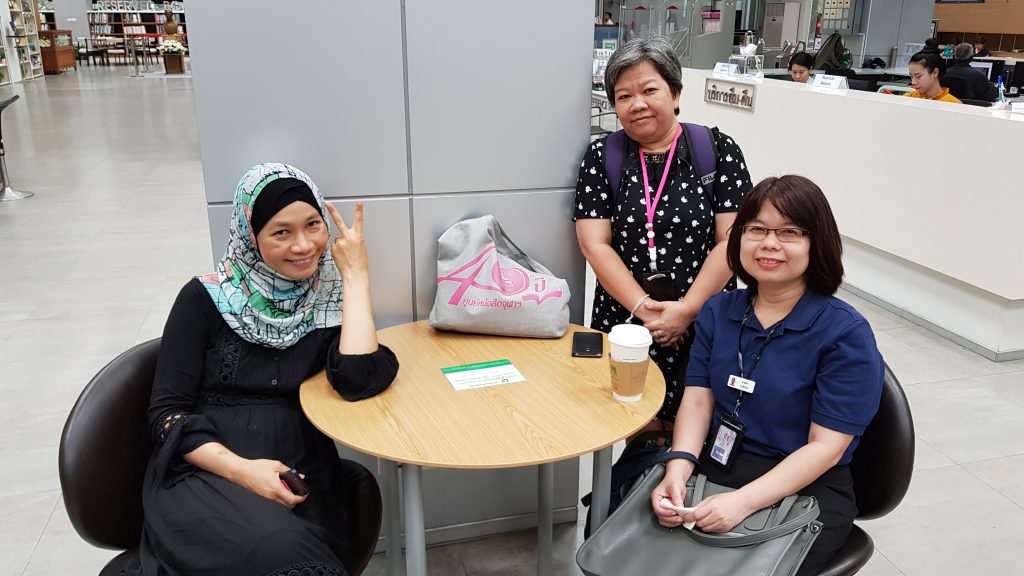 ความภาคภูมิใจในระบบประกันคุณภาพ
14 พฤศจิกายน 2545 

Happy Days

ร่วมยินดีกับสถาบันวิทยบริการ 
ในโอกาสได้รับใบรับรองมาตรฐาน 
CU-QA 84.3
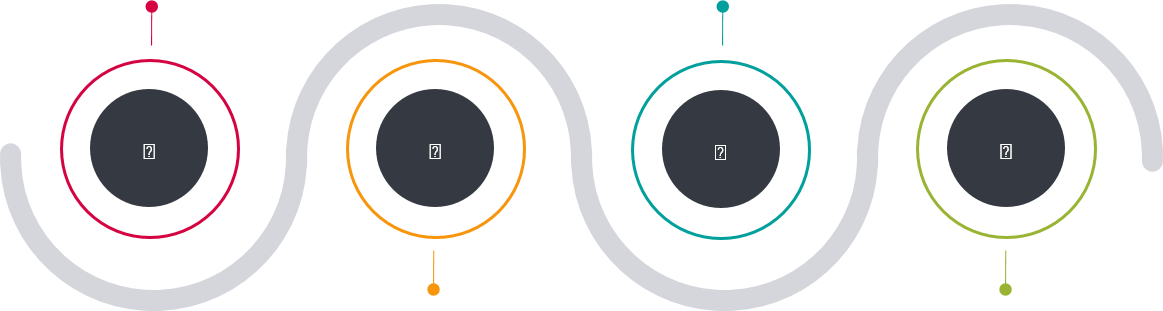 ความภาคภูมิใจในระบบประกันคุณภาพ
16 พฤศจิกายน 2550 

สถาบันวิทยบริการได้รับเกียรติบัตร 
จากโครงการรางวัลคุณภาพแห่งจุฬาฯ 
ระดับ CU-Quality Prize ประจำปี พ.ศ. 2550 ประเภทที่ 4

การพัฒนาระบบบริหารความเสี่ยง
และวางระบบควบคุมภายในแบบบูรณาการ
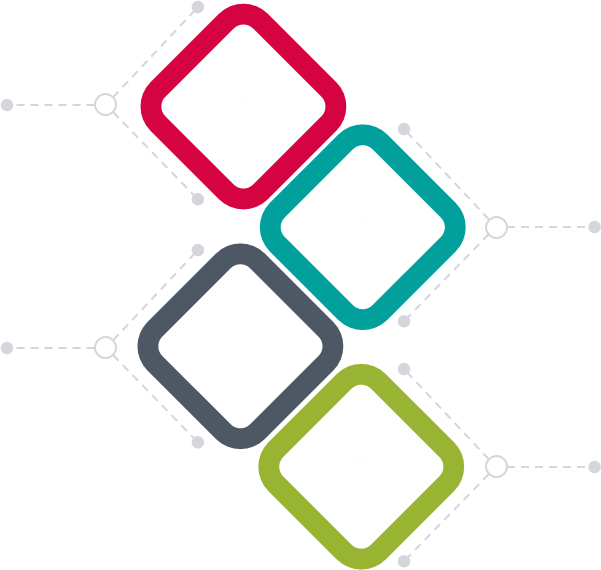 ความภาคภูมิใจในระบบประกันคุณภาพ
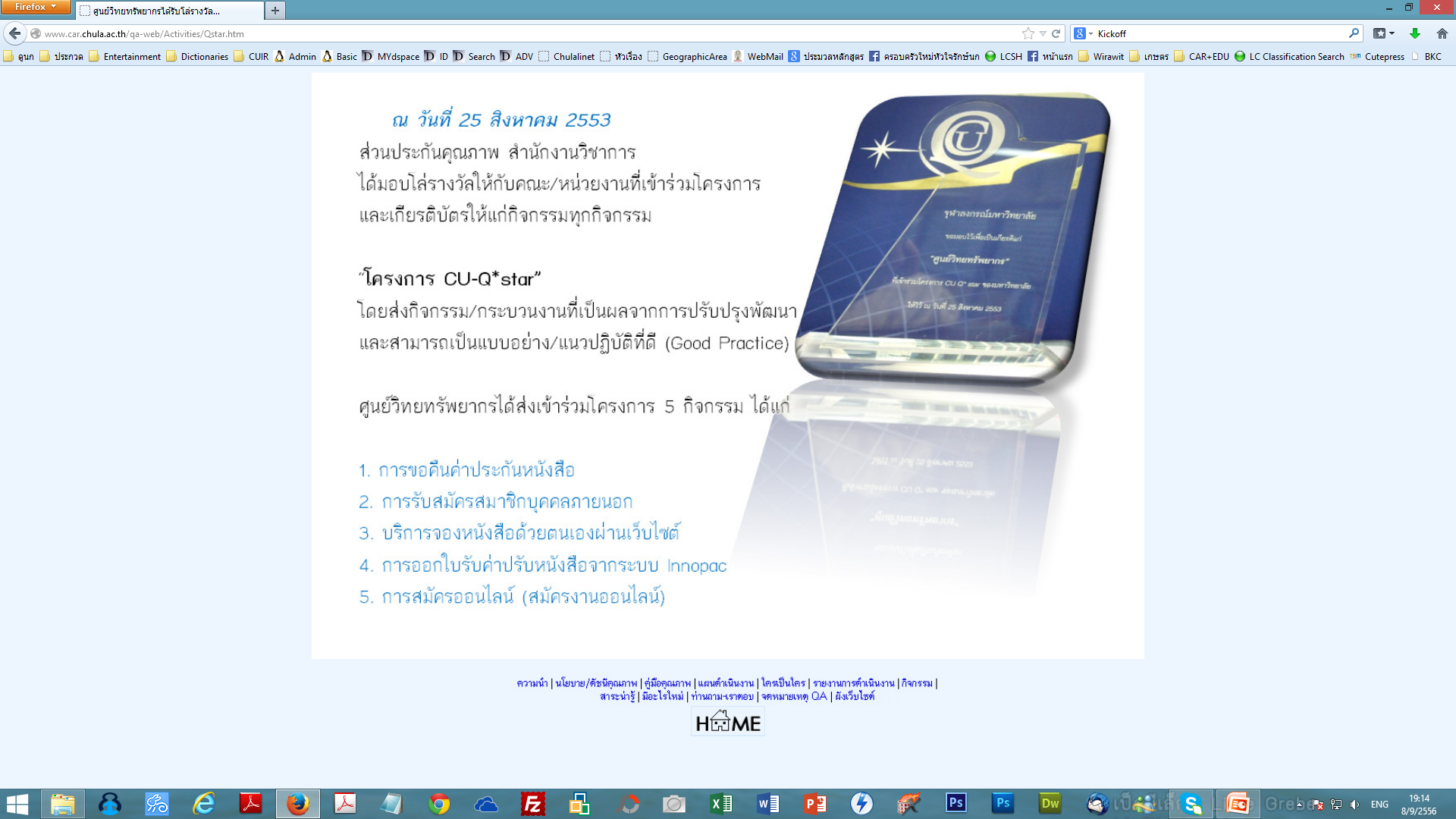 ผู้จัดการระบบคุณภาพ
(Quality Management Representative – QMR)
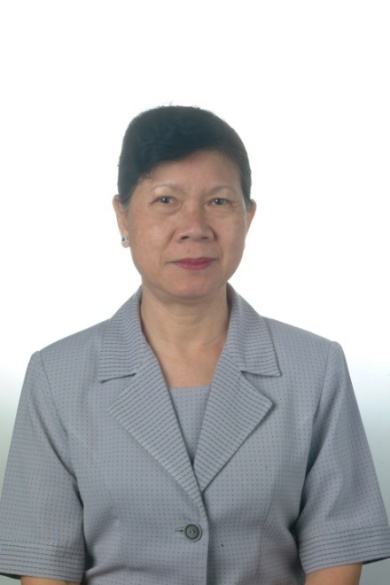 นางวงศ์สว่าง เชาว์ชุติ(ปีงบประมาณ พ.ศ. 2544-2546)
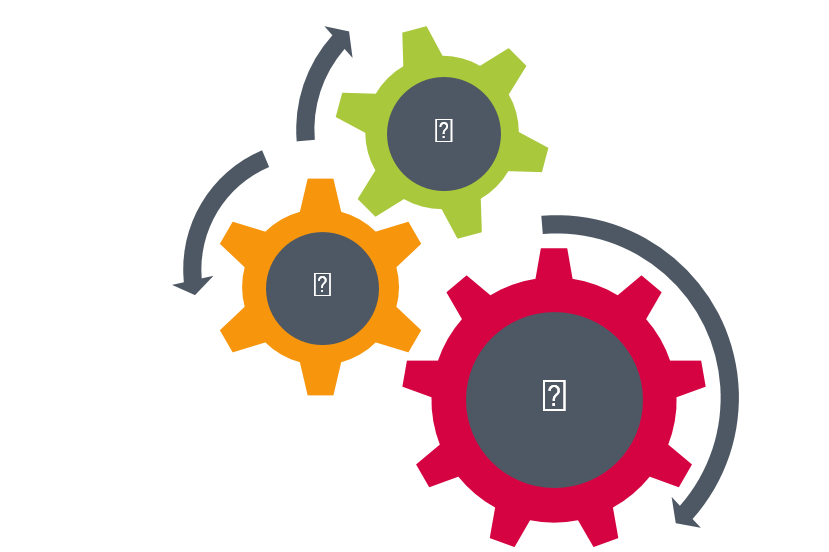 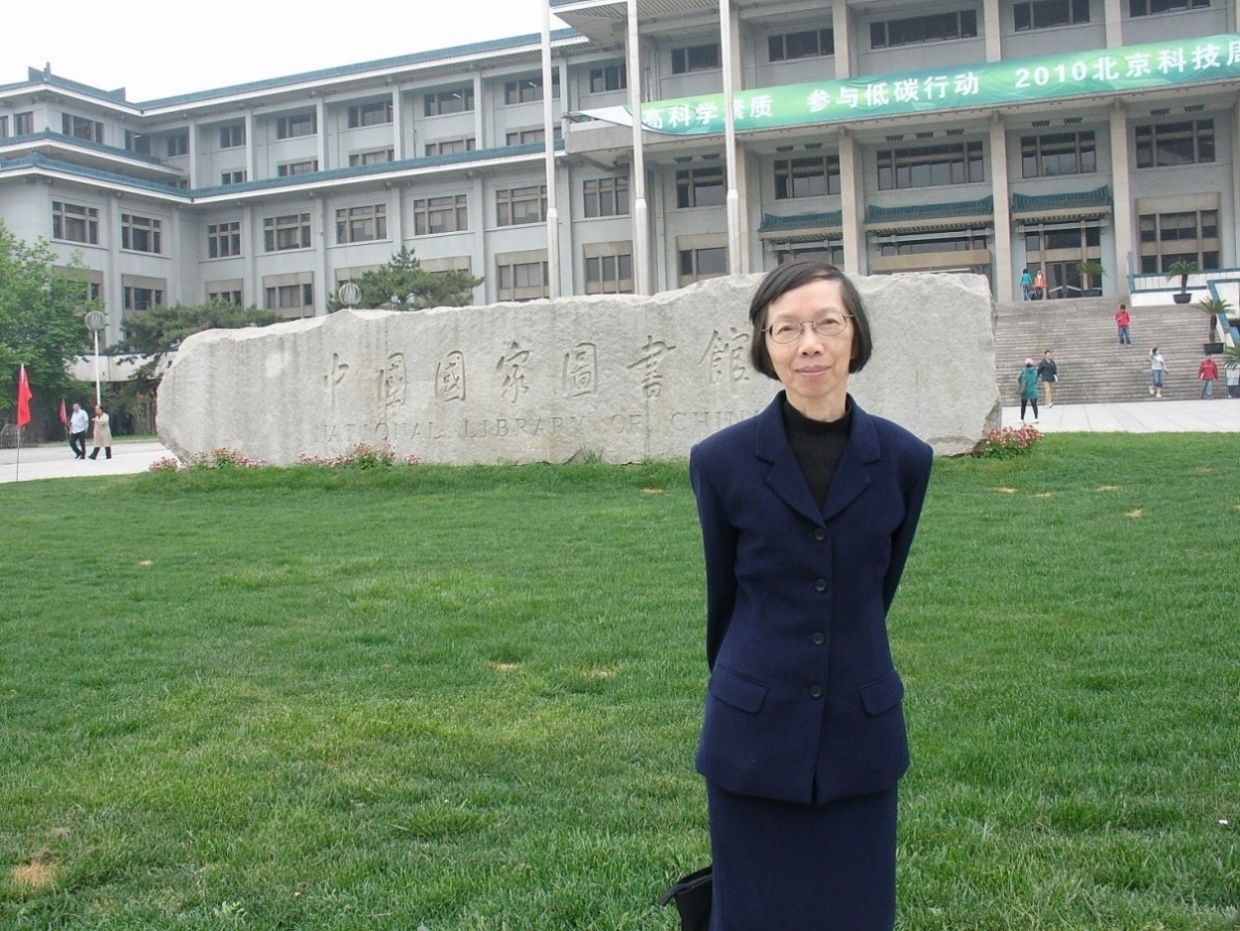 นางสาวเรืองศรี จุลละจินดา(ปีงบประมาณ พ.ศ. 2546-2549)
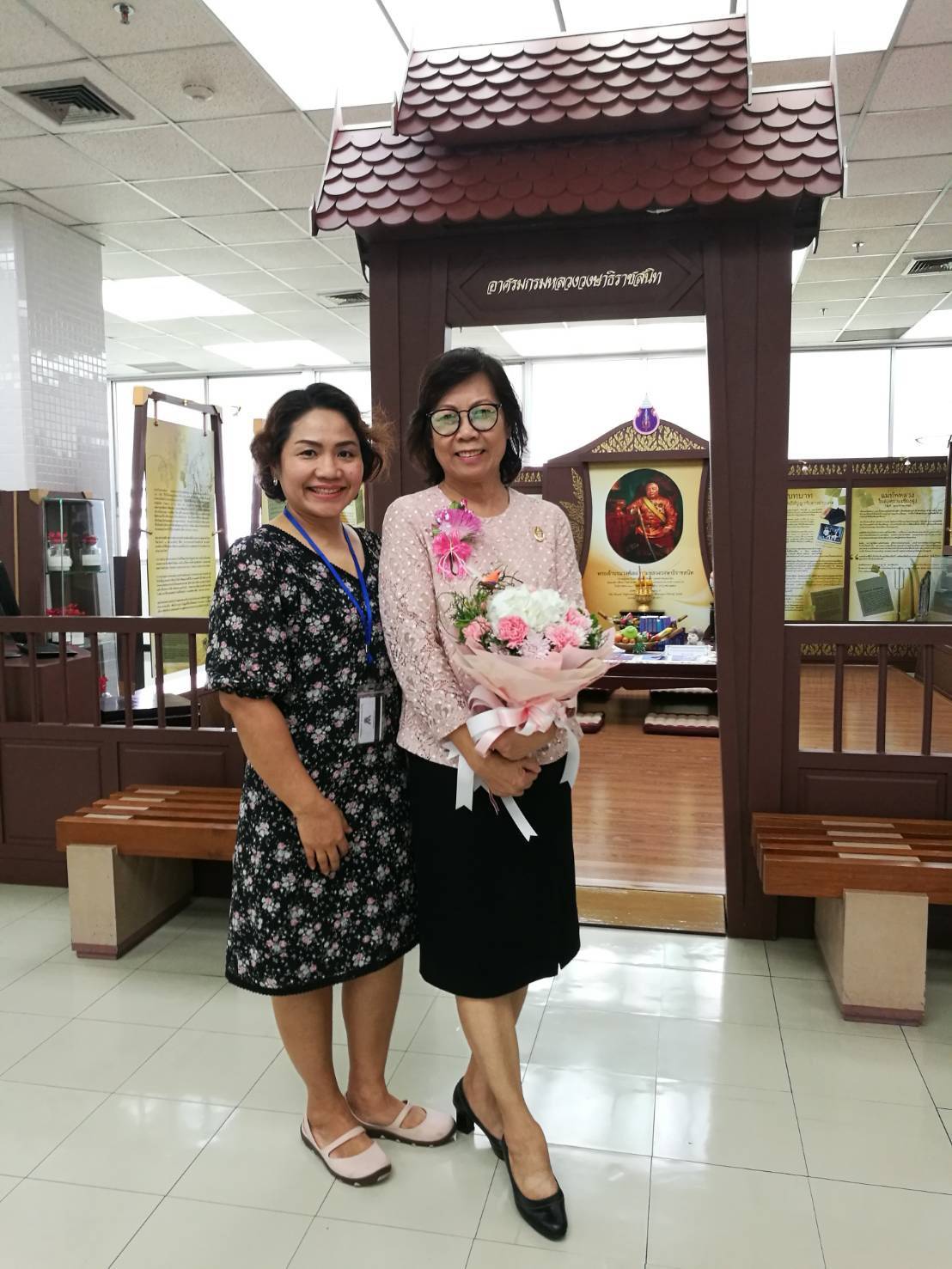 นางเบญจา รุ่งเรืองศิลป์(ปีงบประมาณ พ.ศ. 2550)
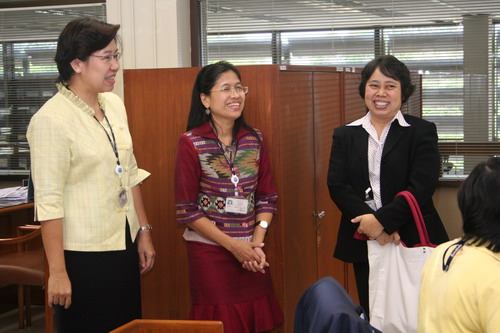 นางศิริลักษณ์ สุตันไชยนนท์
(ปีงบประมาณ พ.ศ. 2551-2553)
ผู้จัดการระบบคุณภาพ
(Quality Management Representative – QMR)
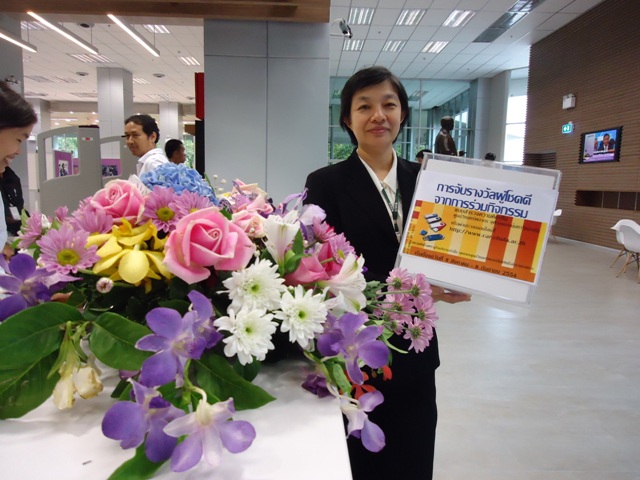 นางสาวอมรรัตน์ ศรีสุรภานนท์
(ปีงบประมาณ พ.ศ. 2554)
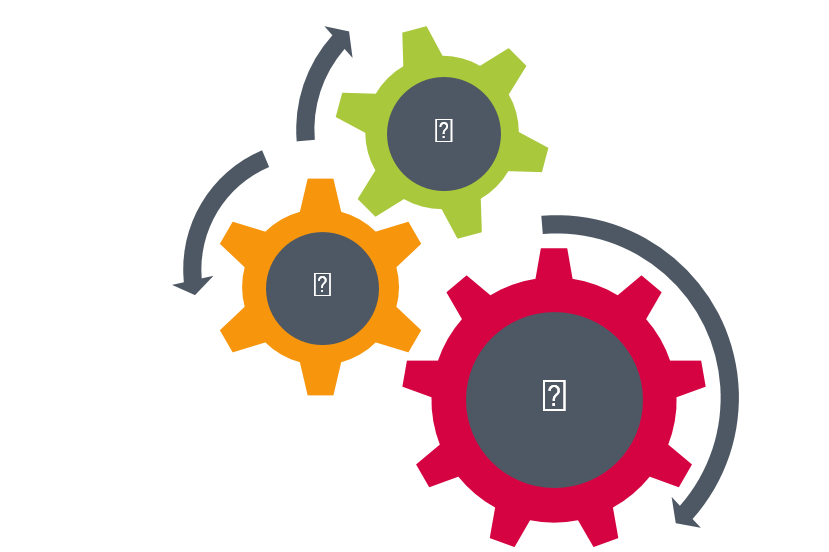 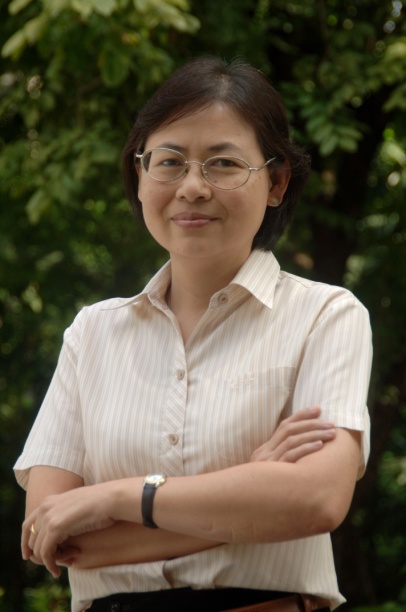 นางสาวปรางทิพย์ อิศรางกูร ณ อยุธยา
(ปีงบประมาณ พ.ศ. 2555)
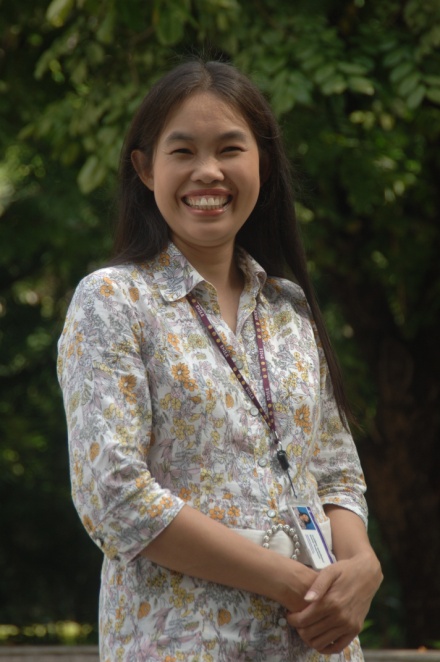 นางระเบียบ แสงจันทร์
(ปีงบประมาณ พ.ศ. 2556-2558)
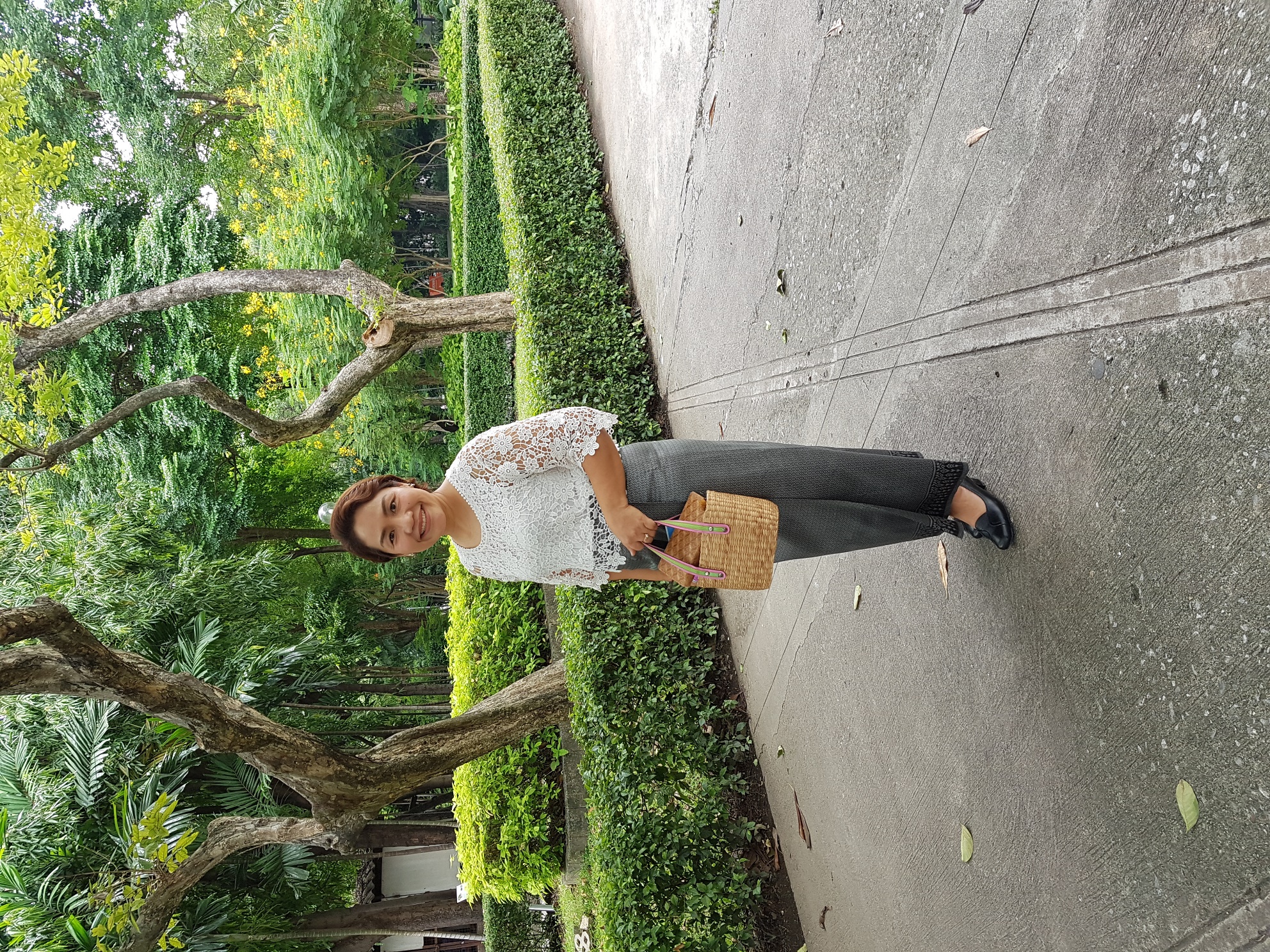 นางวราวรรณ วีร์วรวงศ์
(ปีงบประมาณ พ.ศ. 2559-2561)
สำนักงานวิทยทรัพยากร
ก้าวสู่มาตรฐานสากล ISO 9001:2015
เข้มแข็งภายใน ถูกใจลูกค้า
ISO 9001
แต่งตั้งคณะกรรมการดำเนินงานเพื่อขอรับรองมาตรฐานระบบบริหารงานคุณภาพ (ISO 9001)
อบรม 
“ข้อกำหนด ISO 9001:2015 และการประยุกต์ใช้”
“การประเมินความเสี่ยงและโอกาส”
จัดทำบริบทองค์กรและคู่มือคุณภาพ (QM)
จัดทำขั้นตอนปฏิบัติ (PM)
จัดทำคู่มือ/มาตรฐานการทำงาน (WI)
จัดทำแบบฟอร์มและเอกสารประกอบ